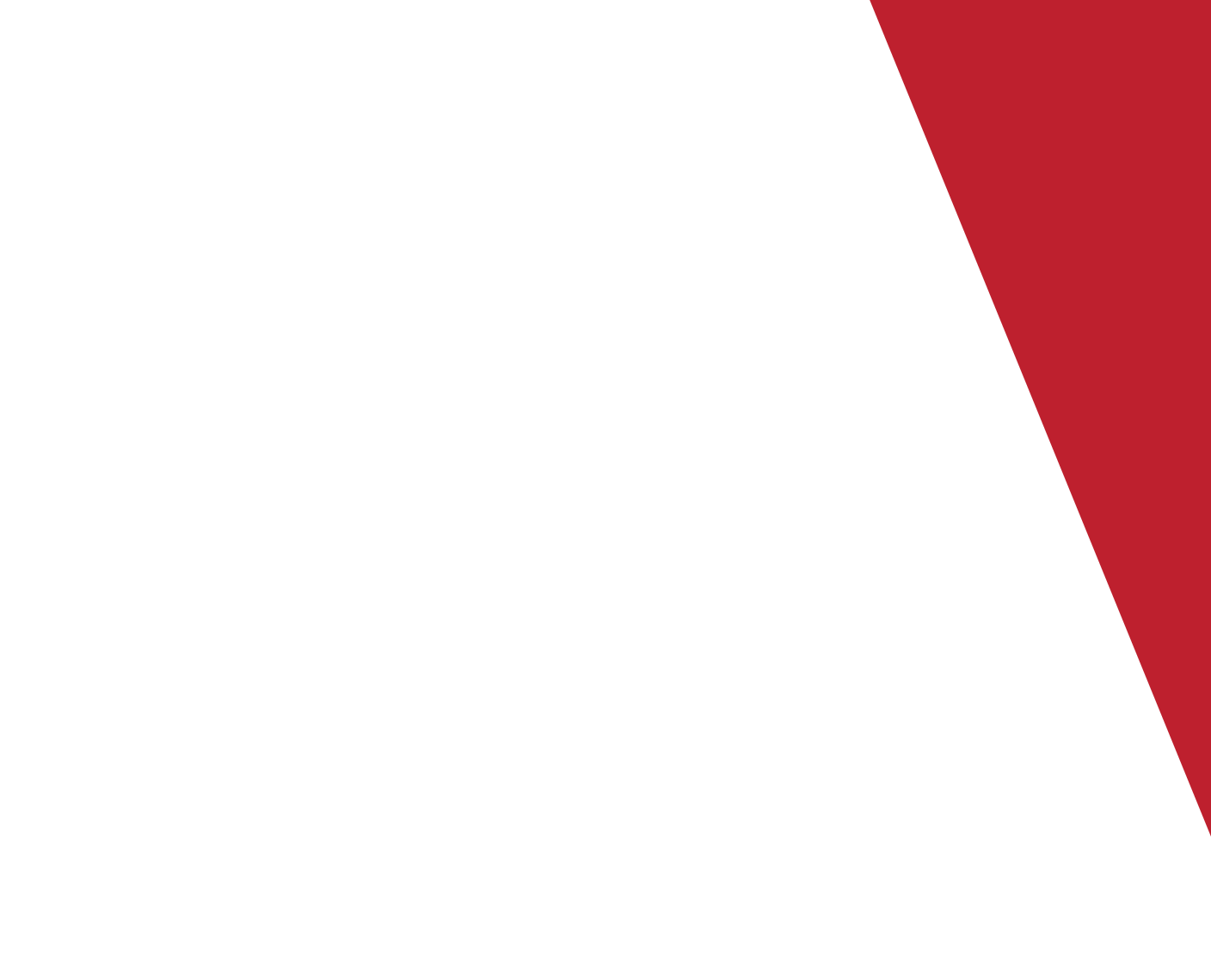 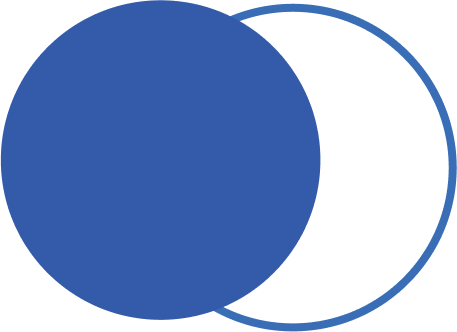 Good morning, Aeries!
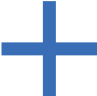 Did You Know 
5-15-2023
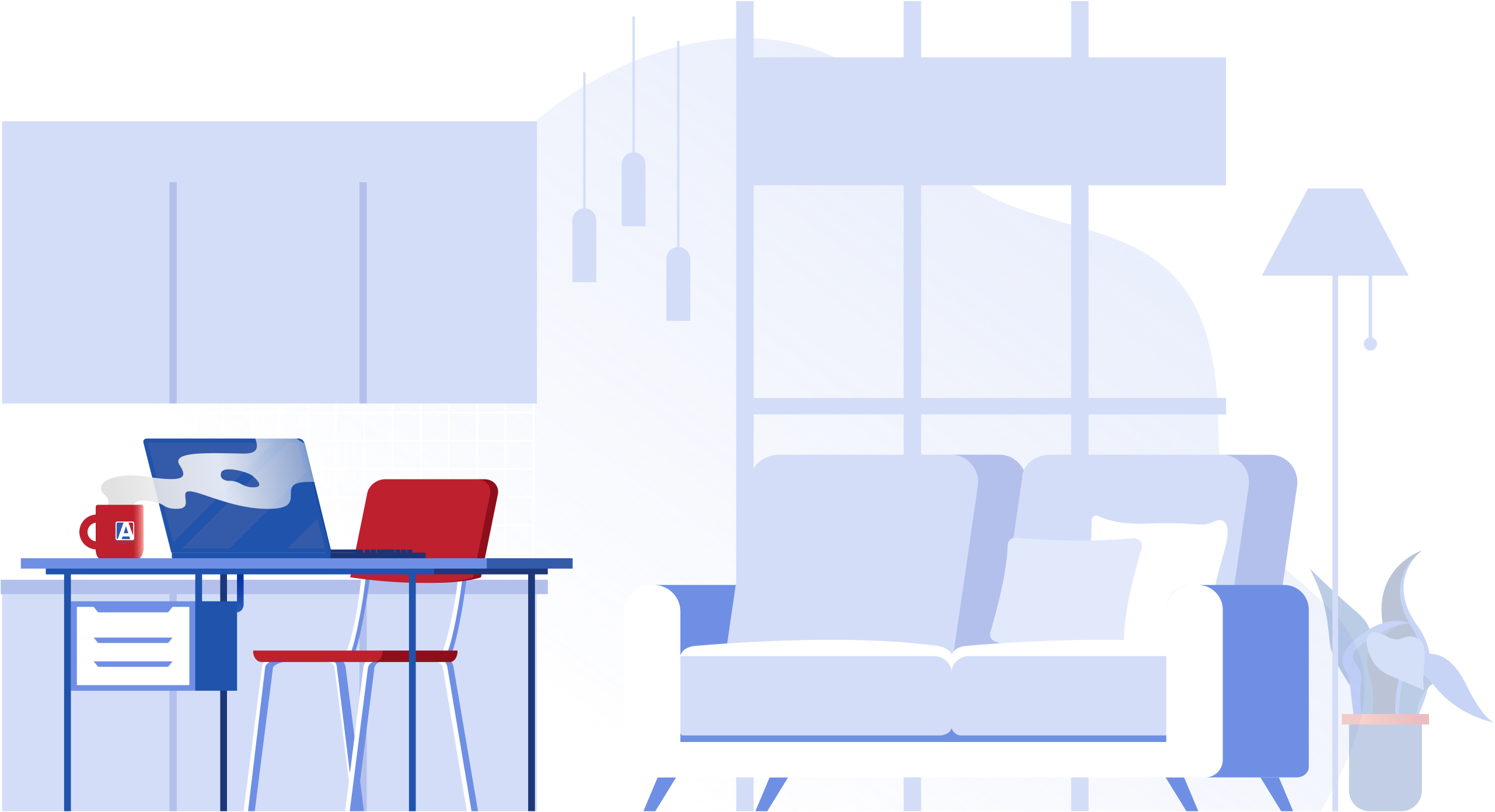 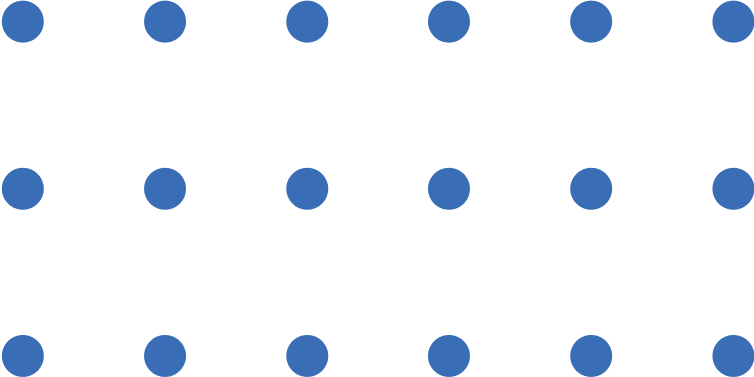 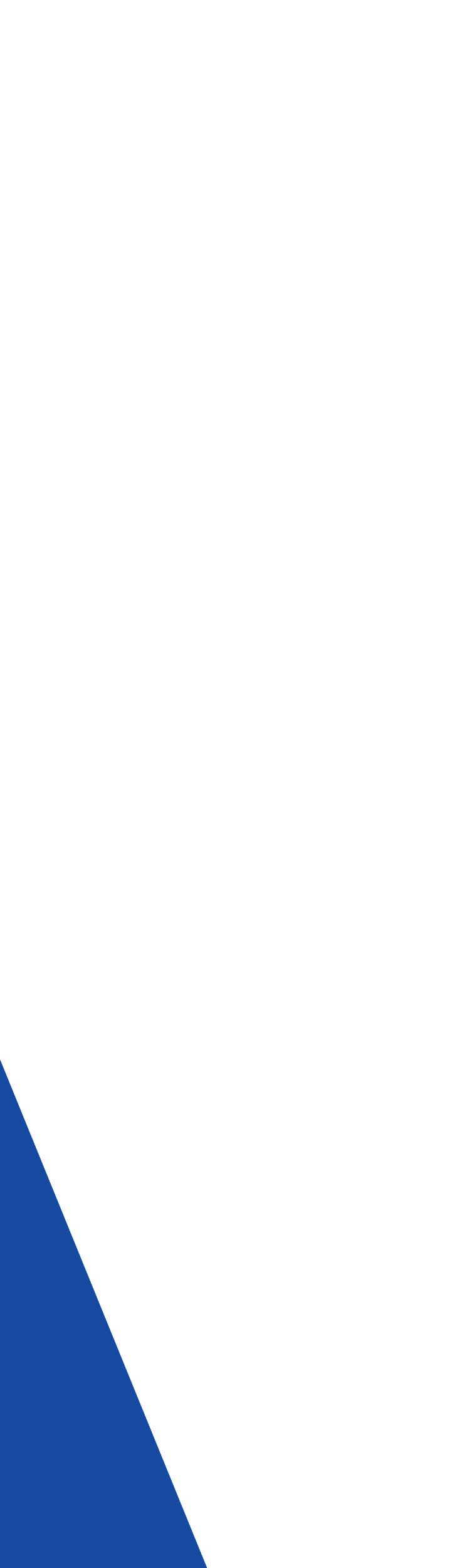 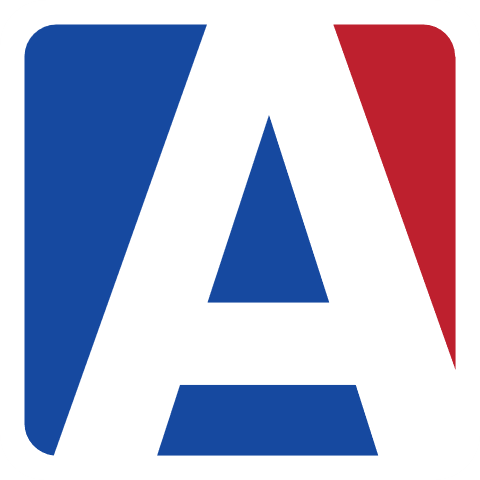 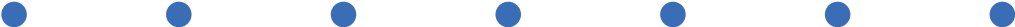 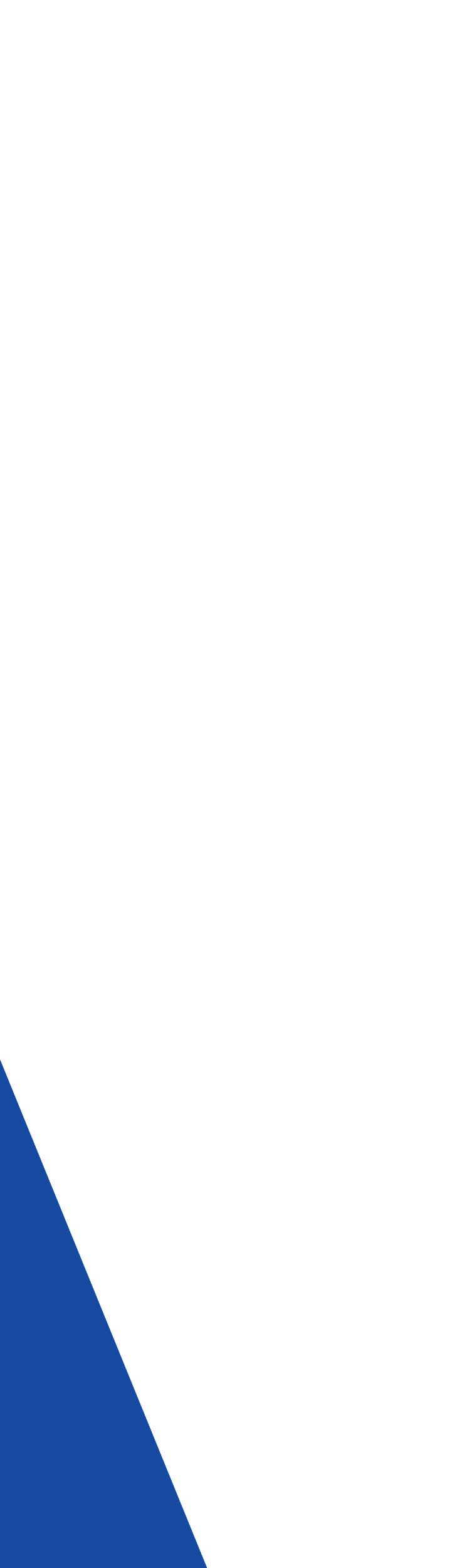 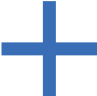 Speaking today:
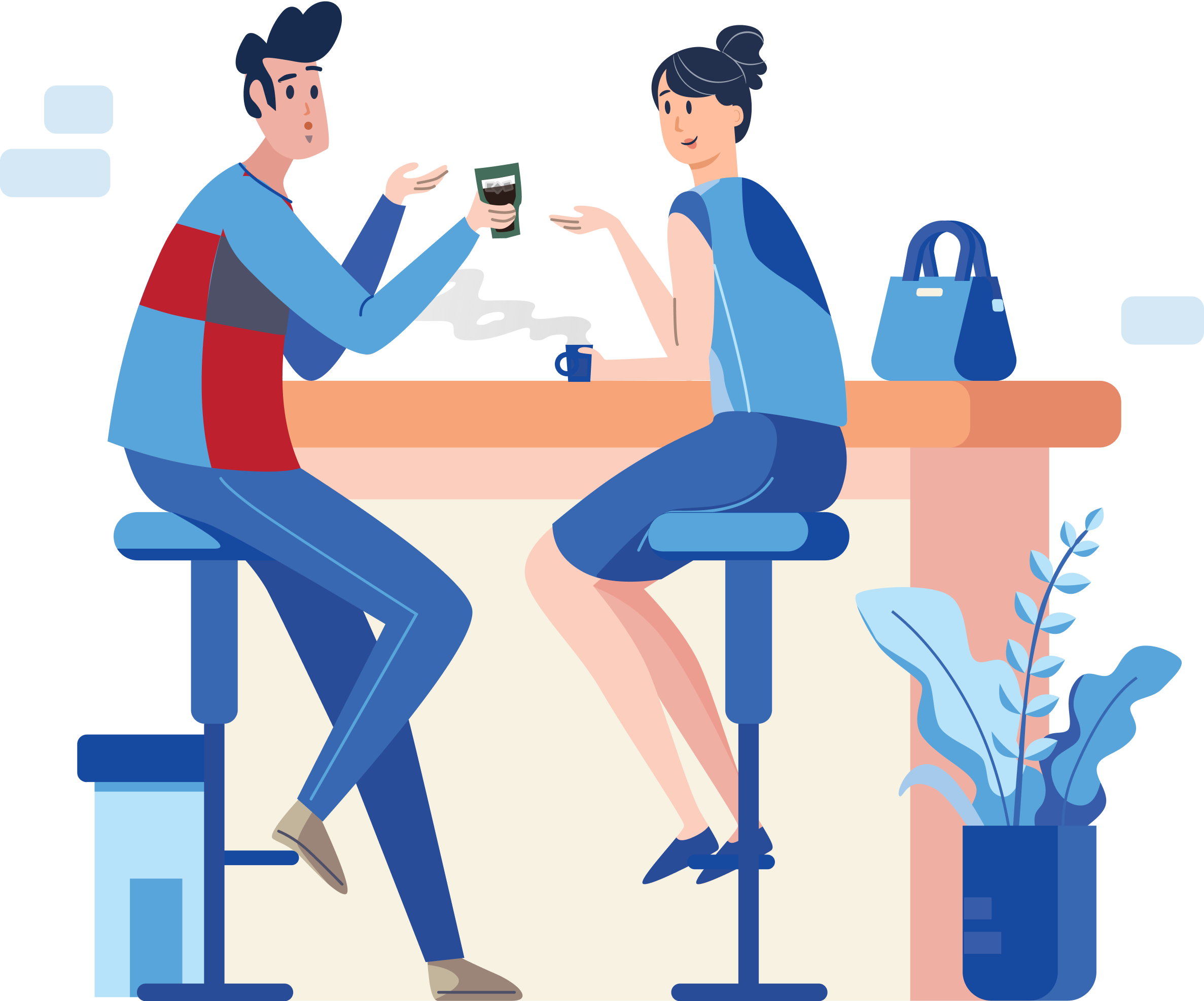 Leeni Mitchell|  PRESENTER- Aeries Trainer
leeni@aeries.com
Desiree Guerrero| MODERATORr
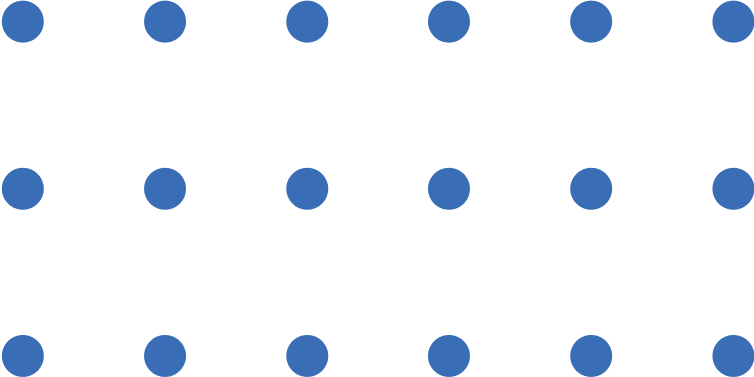 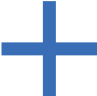 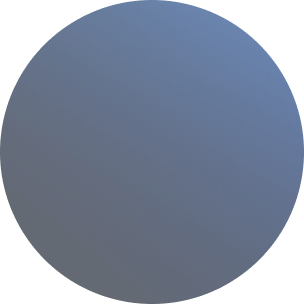 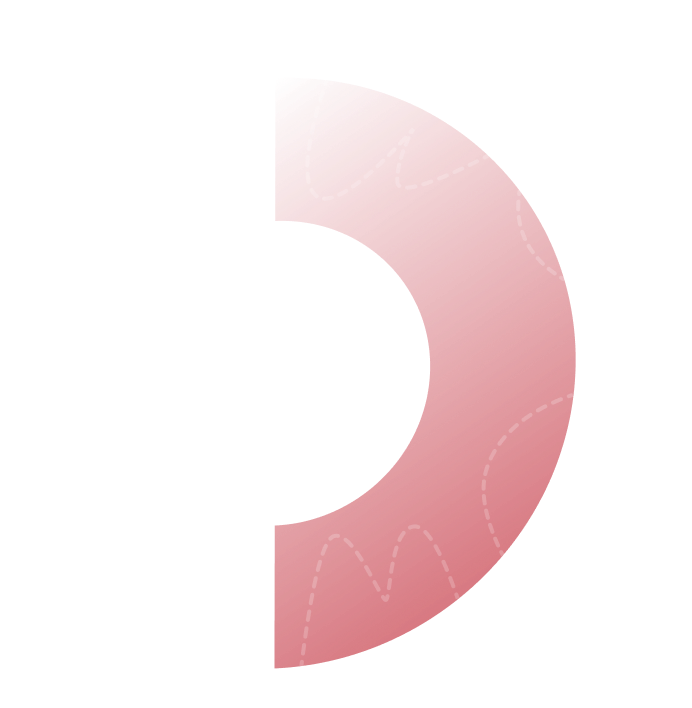 Topics
Captions and Color Codes

Special Ed List

Student Program Report

Summons Report

Quick Student Photo
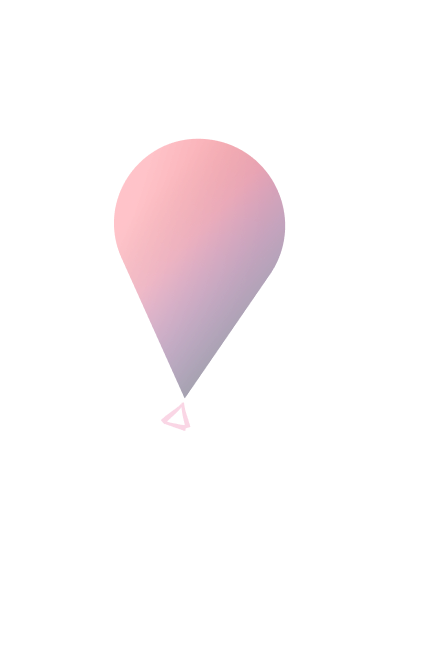 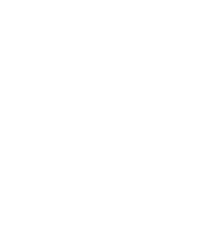 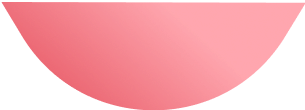 GMA - Did You 
Know?
5-15-23
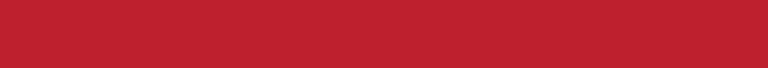 GMA Did You Know?
5-15-23
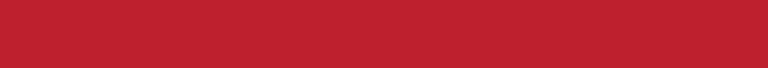 Academic Plan Documentation
Custom Captions
Help to Identify the information contained in User Code Fields
Custom Captions Documentation
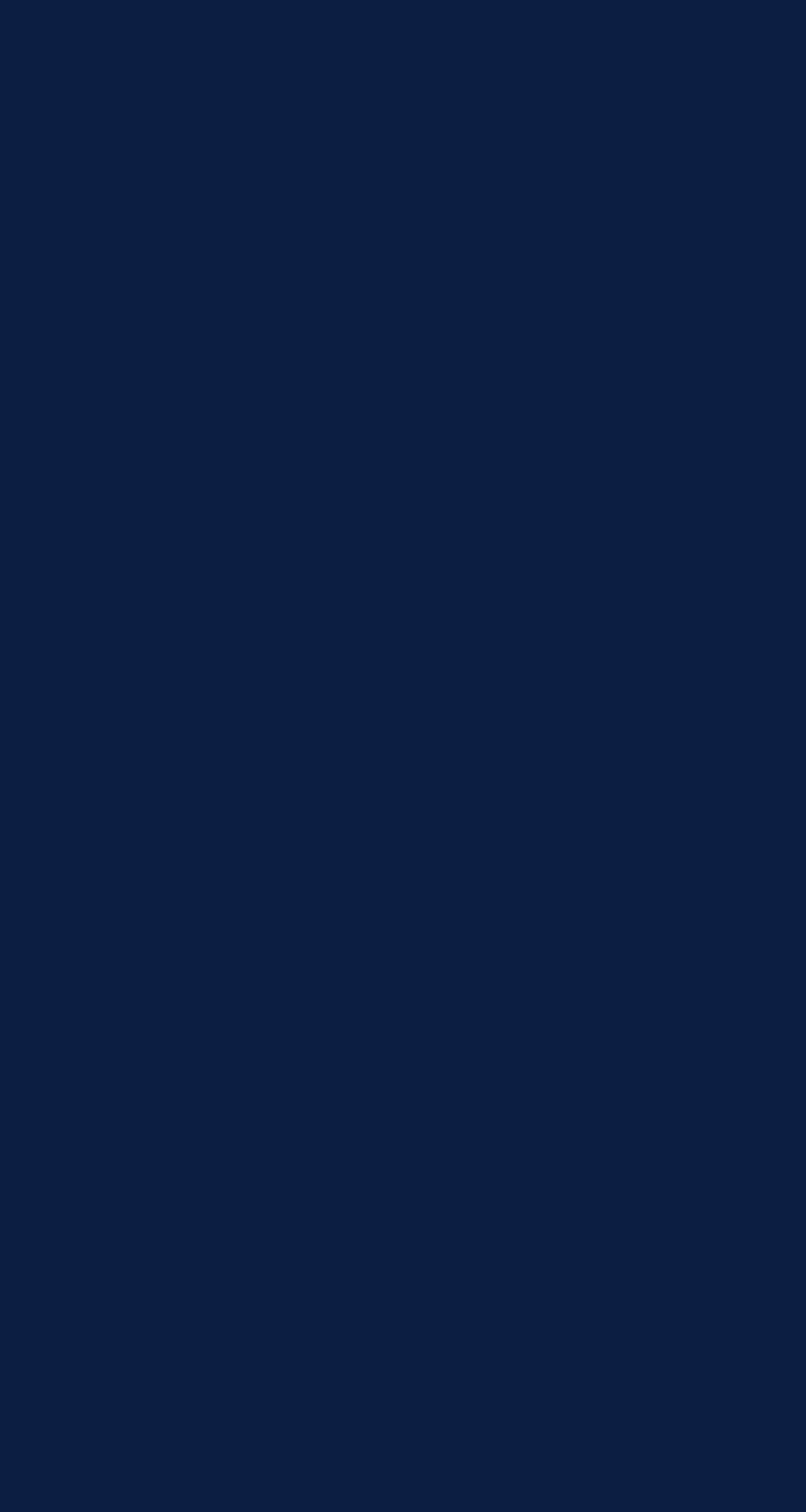 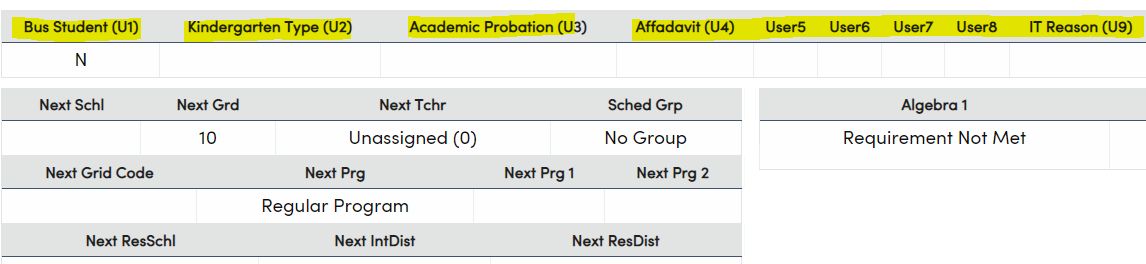 Captions
What are they? Captions can be used to replace the field code heading above User Codes to define what information is stored in that field.



Where are they defined? Captions are defined in the Define Custom Captions page. Need to know the table and field code in order to define the caption.
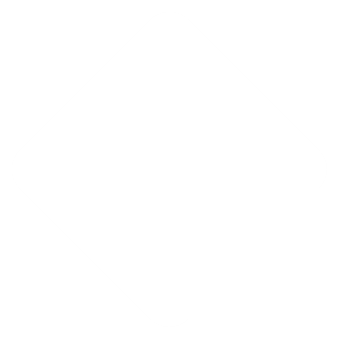 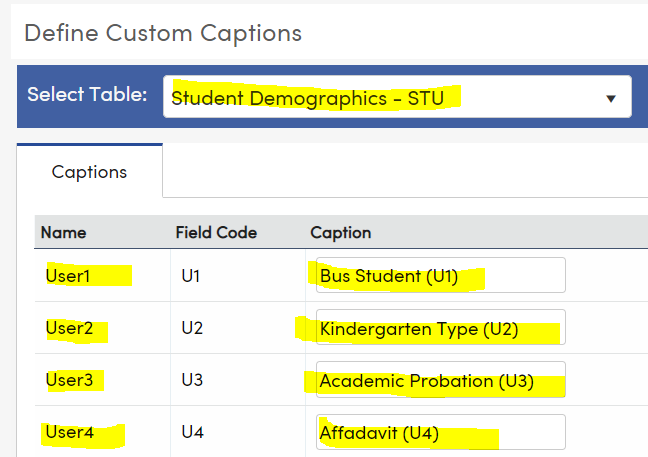 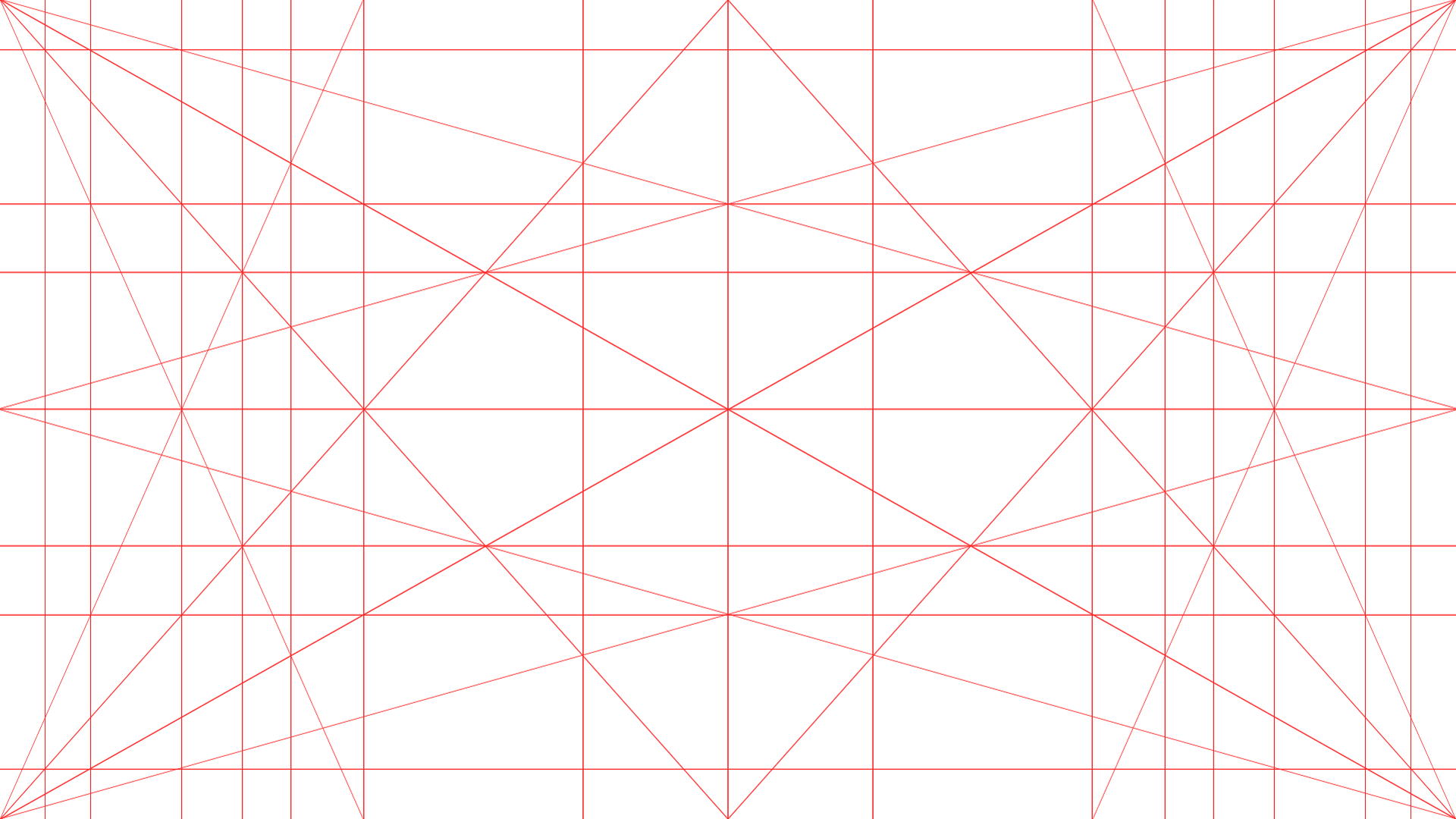 Did You Know?
Notes About Captions
Can be used to clarify the user fields found on most pages

The Caption should identify what information is stored in the field

Captions do not change the user code field code for Query purposes. STU.U1 remains STU.U1, not “STU.Bus Student.”

Log out and log back in to see changes after the captions have been entered
Status Color Code Assignments
Used to identify the status of types of records
Students, Courses, Teachers, etc

Colors belong to the District

Need Read and Update Access to the Code (COD) table
Status Color Code Assignments Documentation
Status Color Code Assignments Selection Page
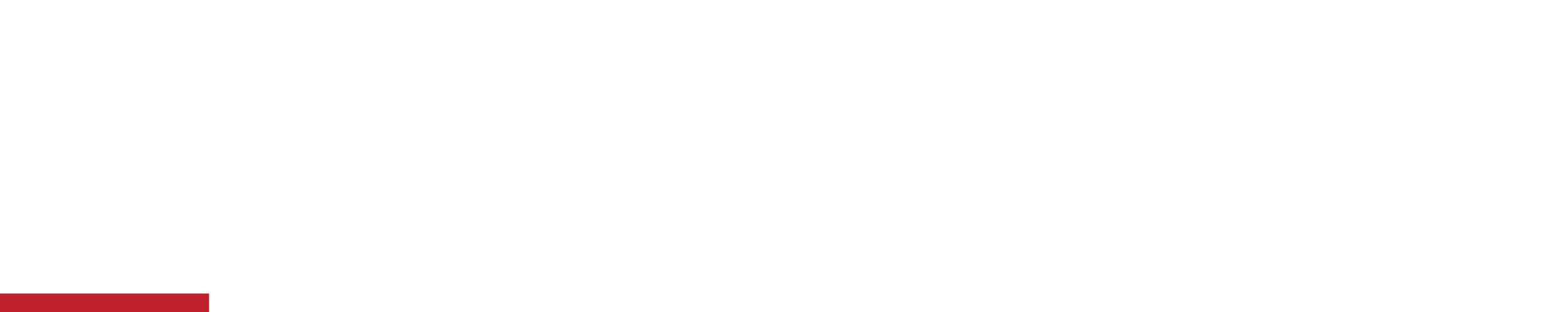 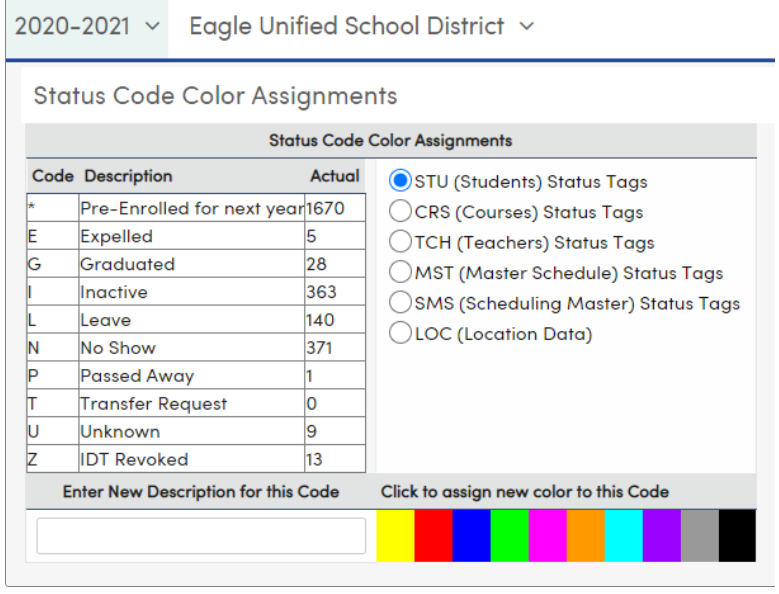 Select the table
Select the Code
Select the color
Special Ed Class List
Prints a detailed listing of students who have active special education records.
Option to include Inactive Students as well

A variety of sort options are available

Special Ed Class List
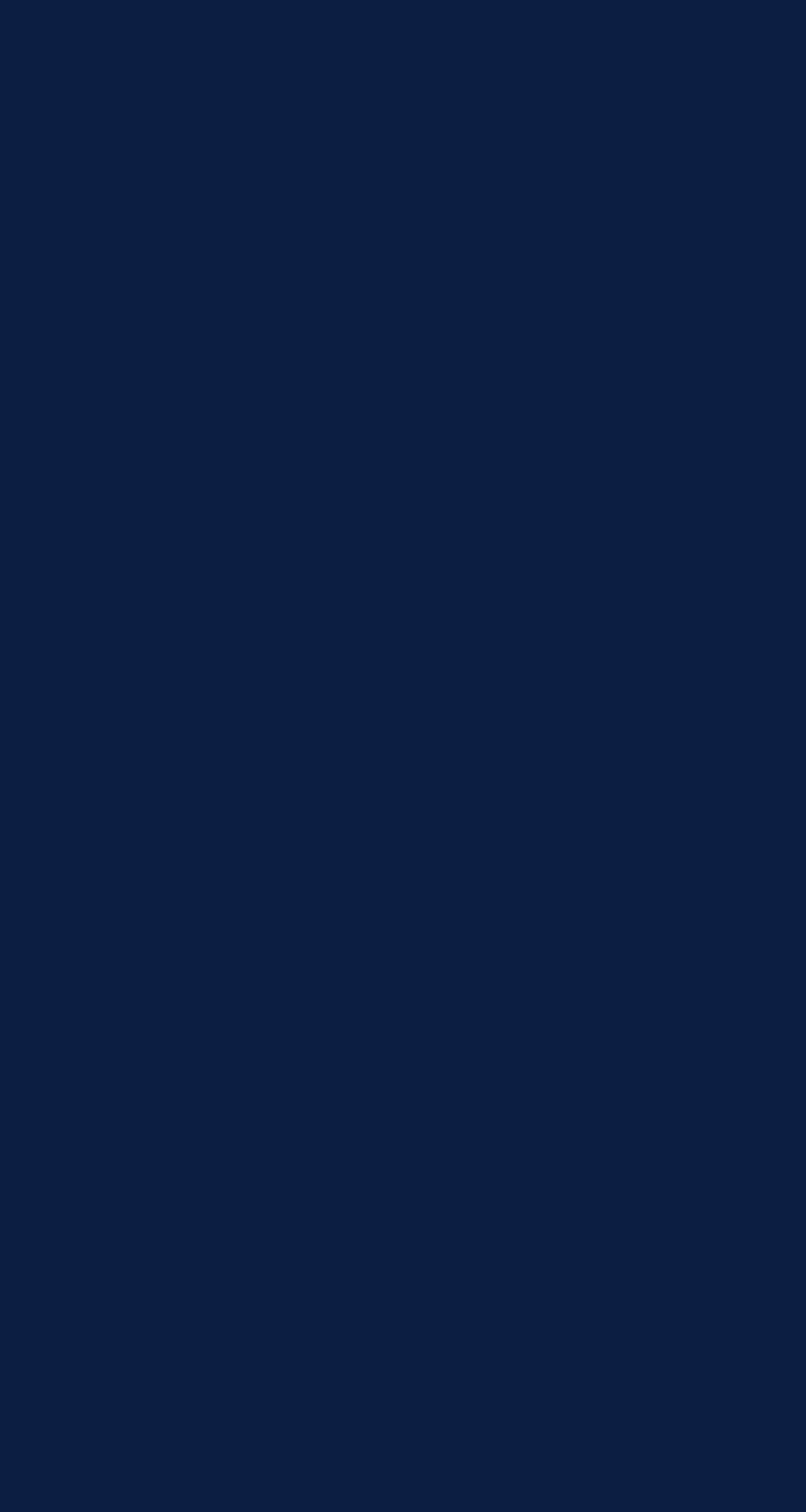 Elementary School 
Report Options
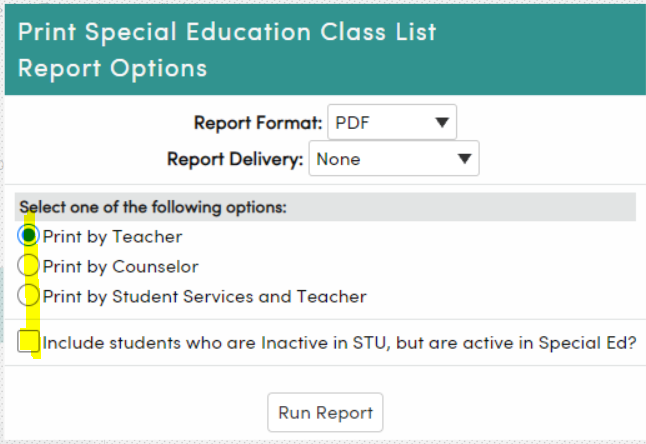 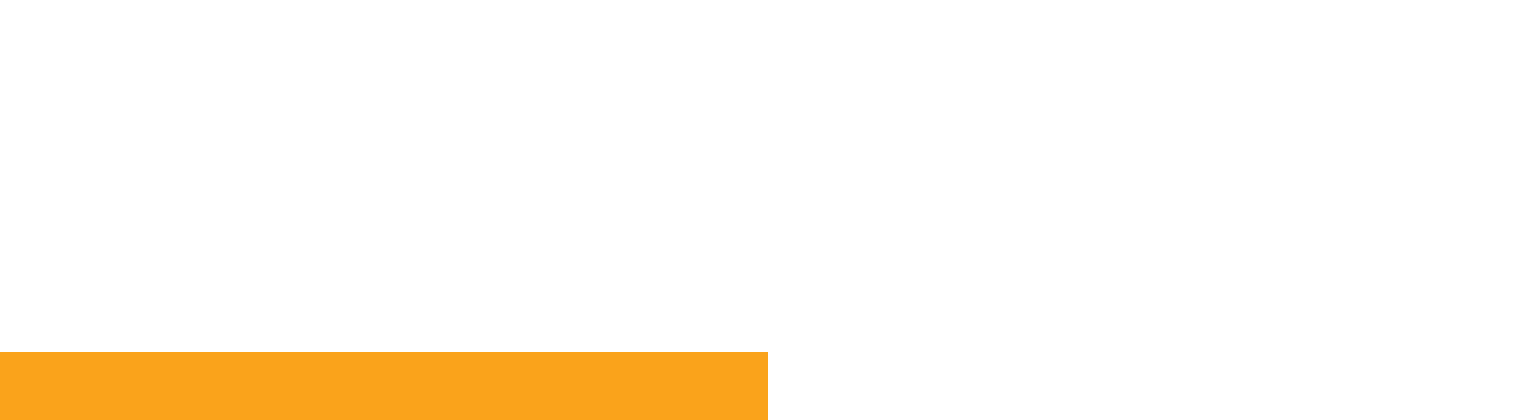 Print by Teacher
The teacher number and teacher name will print according to the STU.CU field which is stored in the Teacher (TCH) table.
Print by Counselor
The staff number and staff name will print according to the STU.CNS field which is stored in the Staff (STF) table.
Print by Student Services 
and Teacher
 The report will print by the Student Services according to the CSV Table.
the report will print by the Student Services according to the CSV table.
Elementary School -  Print by Teacher Option
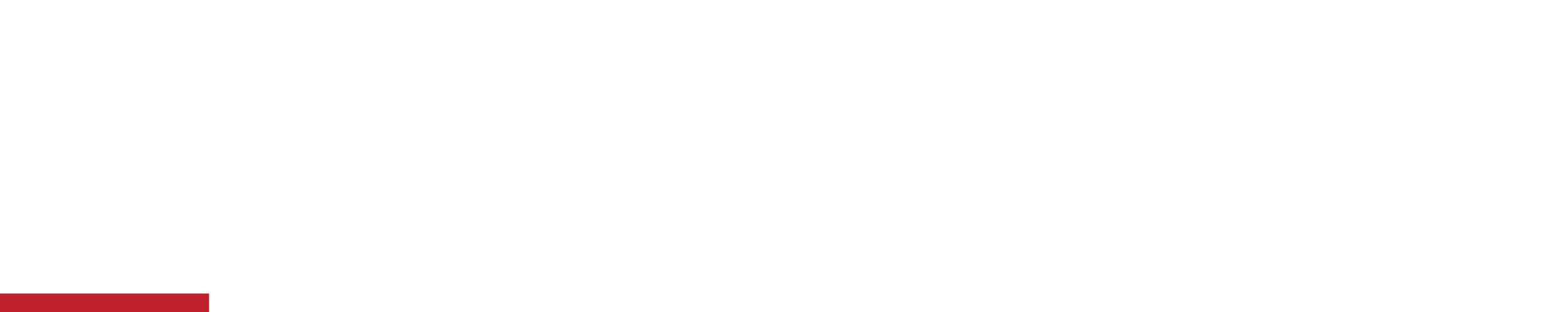 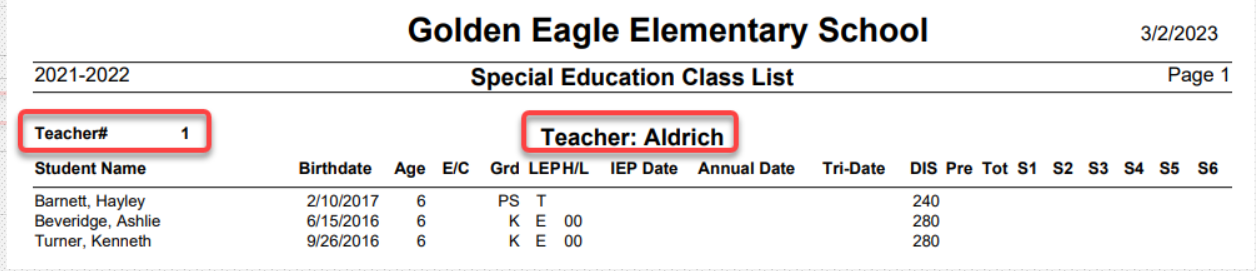 Uses STU.CU – stored in TCH

If Print by Counselor option is selected, the report will print the Staff number and Staff Name, according to the STU.CNS field stored in the Staff (STF) table.
Secondary School 
Report Options
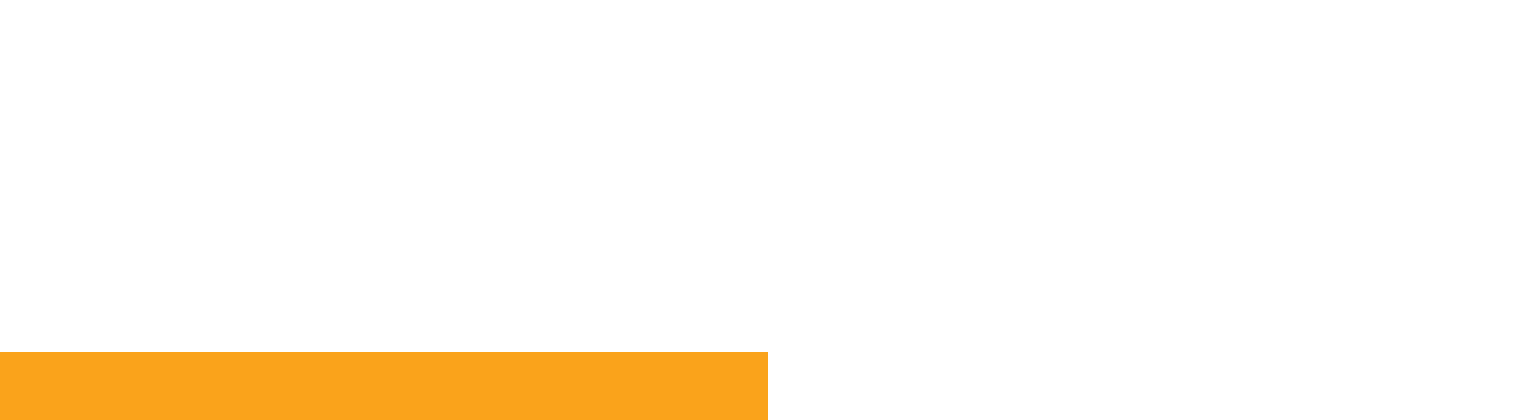 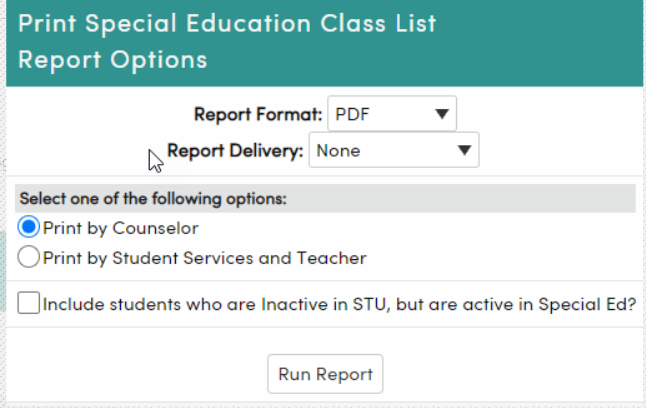 Print by Counselor
The report will print the Counselor number and name according to the Counselor field on Student Demographics. If the Staff ID based counselor option is not enabled, then STU.CU is used. Otherwise STU.CNS is used.
Print by Student Services 
and Teacher
 The report will print by the Student Services according to the CSV Table.
the report will print by the Student Services according to the CSV table.
Secondary School - Print  by Counselor Option
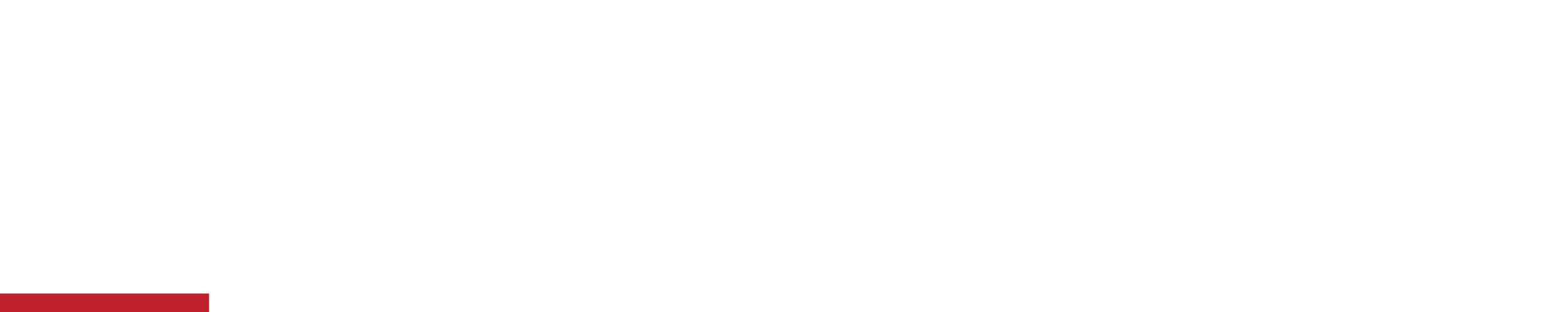 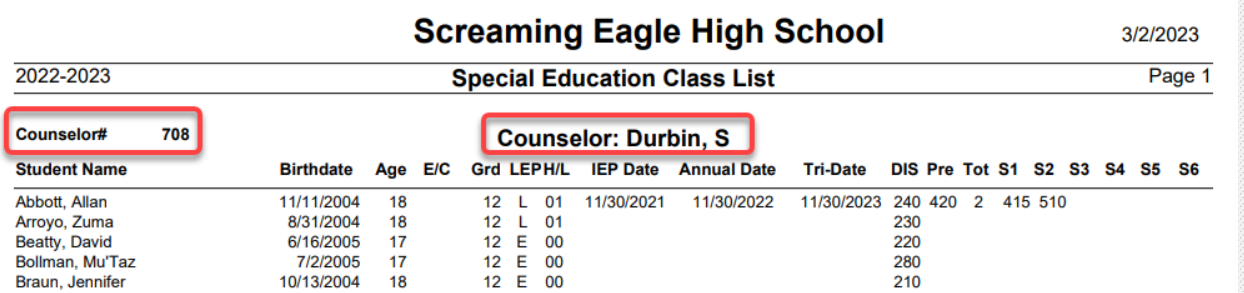 Uses STU.CNS if Staff ID based counselor option is enabled. If not uses STU.CU
Flex School 
Report Options
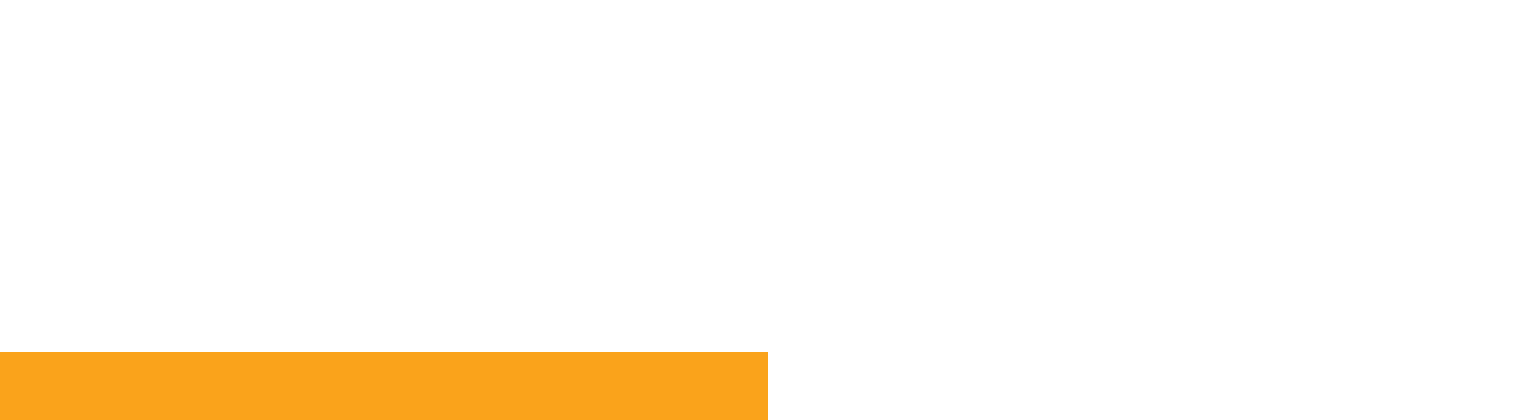 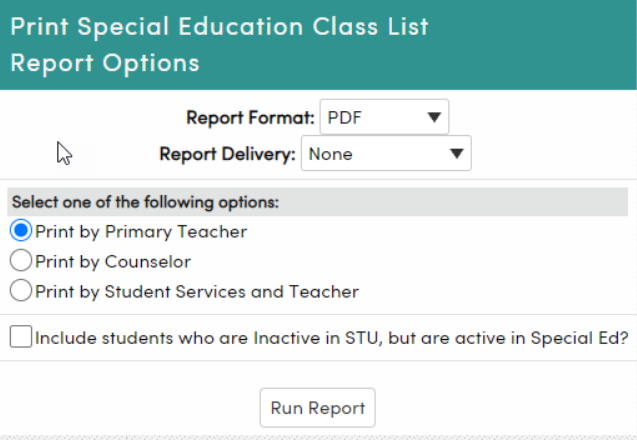 Print by Primary Teacher
The report will display the Primary Teacher's staff number and name according to the Primary Teacher of the student.

Print by CounselorThe report will print the counselor number and name, according to the STU.CNS field in Student Demographics
Print by Student Services 
and Teacher
 The report will print by the Student Services according to the CSV Table.
the report will print by the Student Services according to the CSV table.
Flex with Primary Class Tracking by Primary Teacher
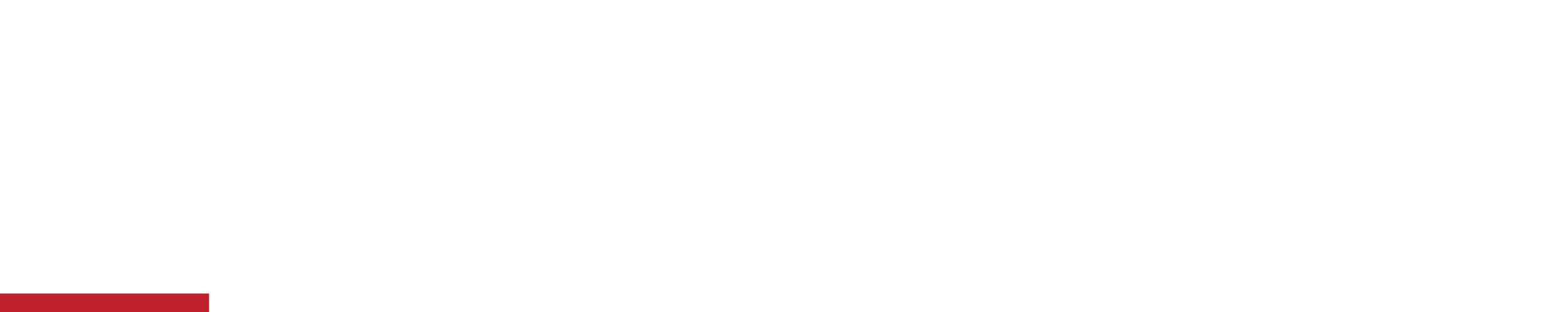 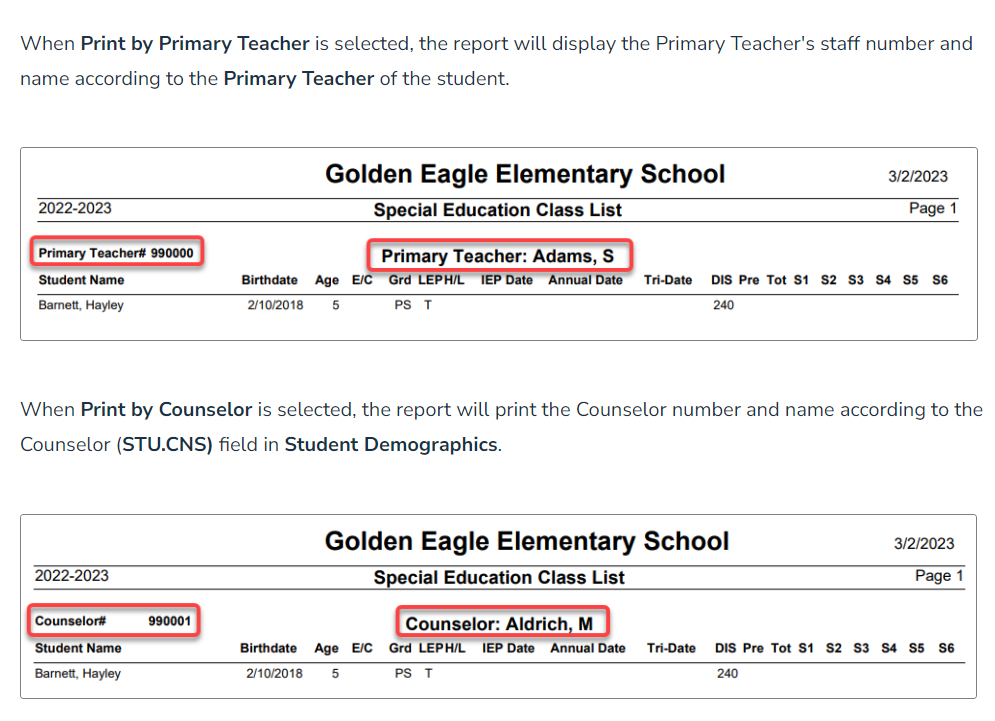 Special Ed Class List by Student Services  & Teacher
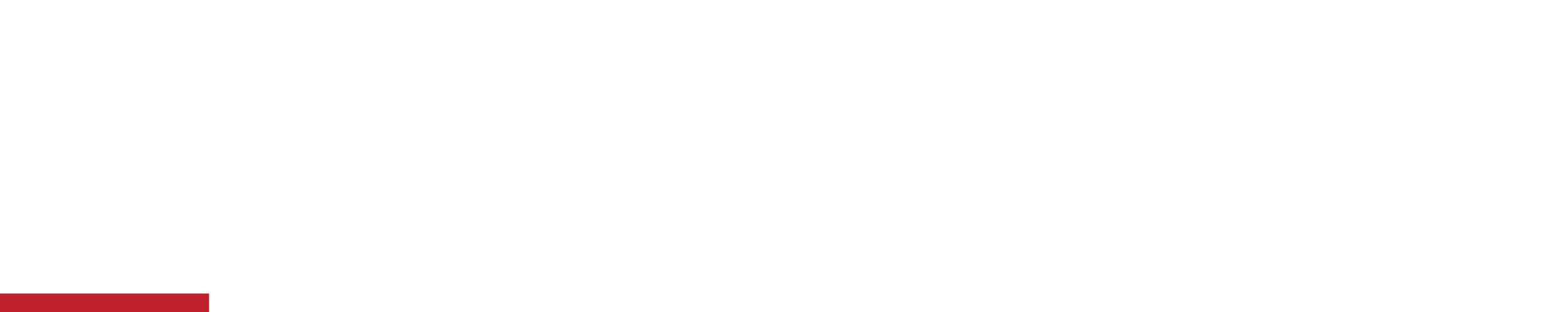 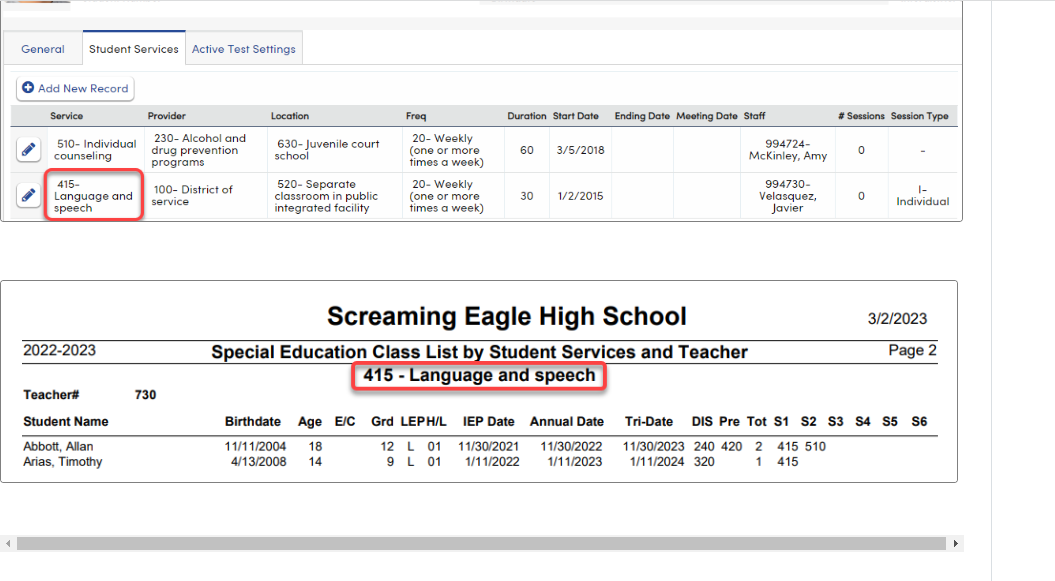 When the option Print by Student Services and Teacher is selected, the report will print by the Student Services  and Teacher recorded in the CSV table of the Special Education page.
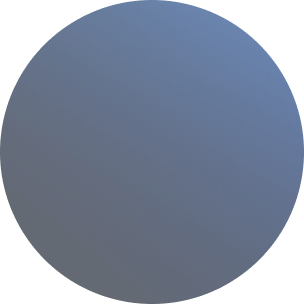 Notes About Special Ed Class List
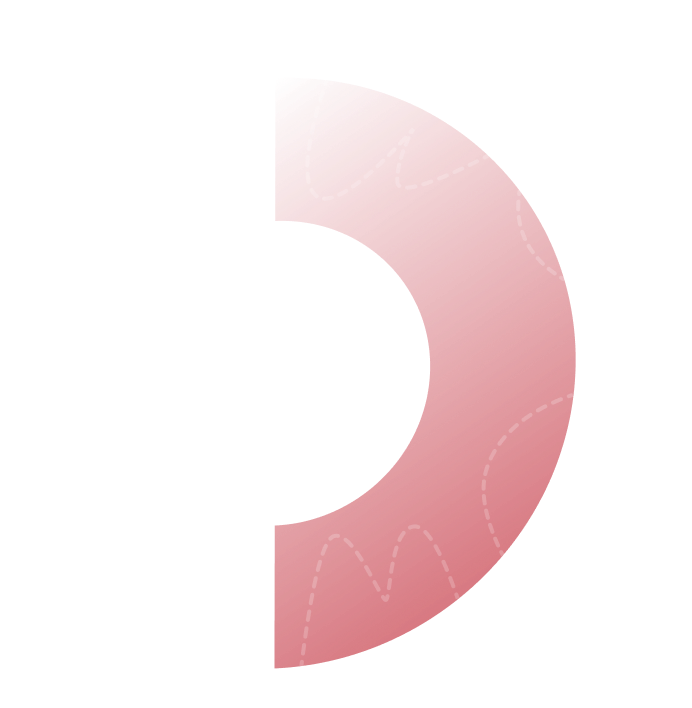 The report supports schools using Staff ID based Counselor settings

In a secondary or flex school where Staff ID based options have been enabled, the report options page will include printing by Counselor, as well as Student Services and Teacher

There is an option to include inactive students with an active Special Ed record




g
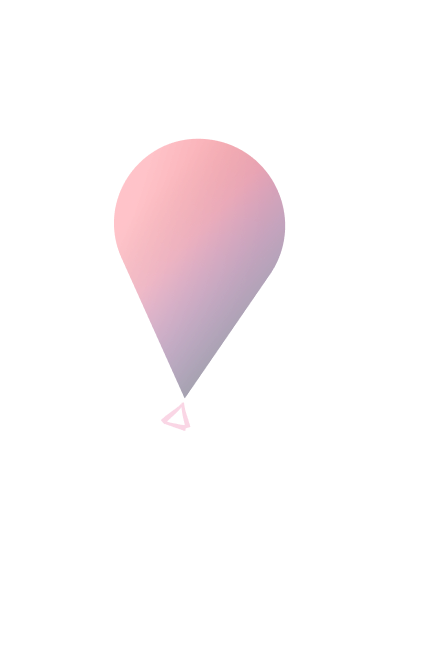 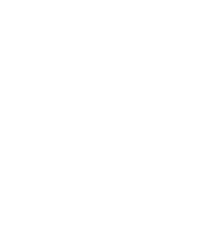 Special Ed Class List Documentation
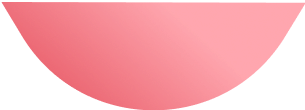 Student Programs and Screenings 
Reports
Lists students with eligible programs or screenings, dates, and years in program.
Print for one student from the Print Programs button on the Programs page.
Print for Multiple student from the Reports tab or View All Reports
Programs will only display on the student selection list if records exist for the program

Special Programs Documentation
Intro to Transcripts
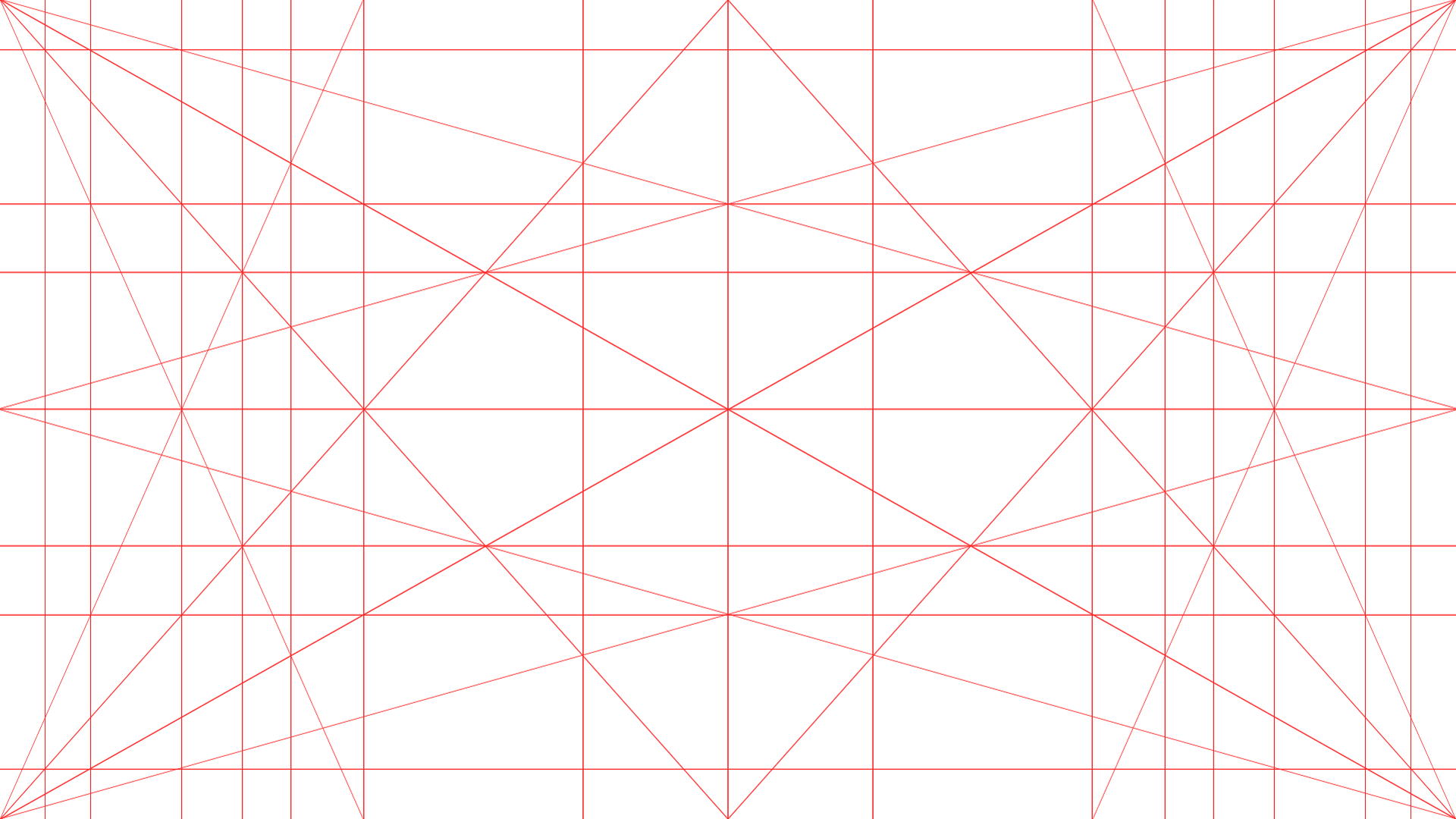 Student Programs Report for One Student
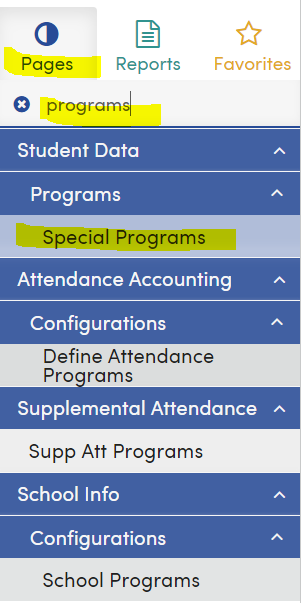 From the Pages tab, filter for Programs

Select Special Programs

Select a Student
Intro to Transcripts
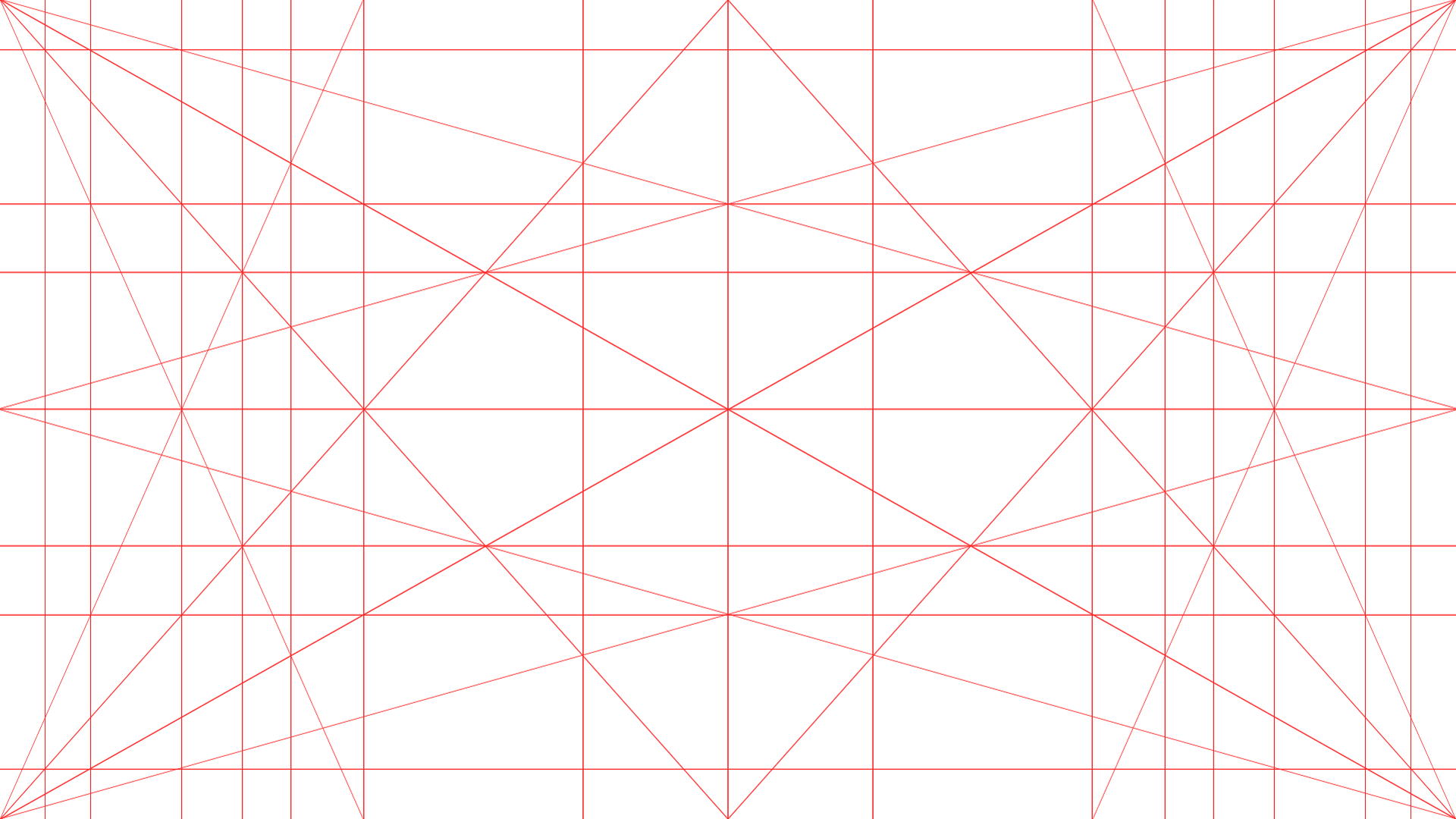 Student Programs Report Options 
One Student
Select Print Programs or Print Screenings button from bottom of the page

Run Report
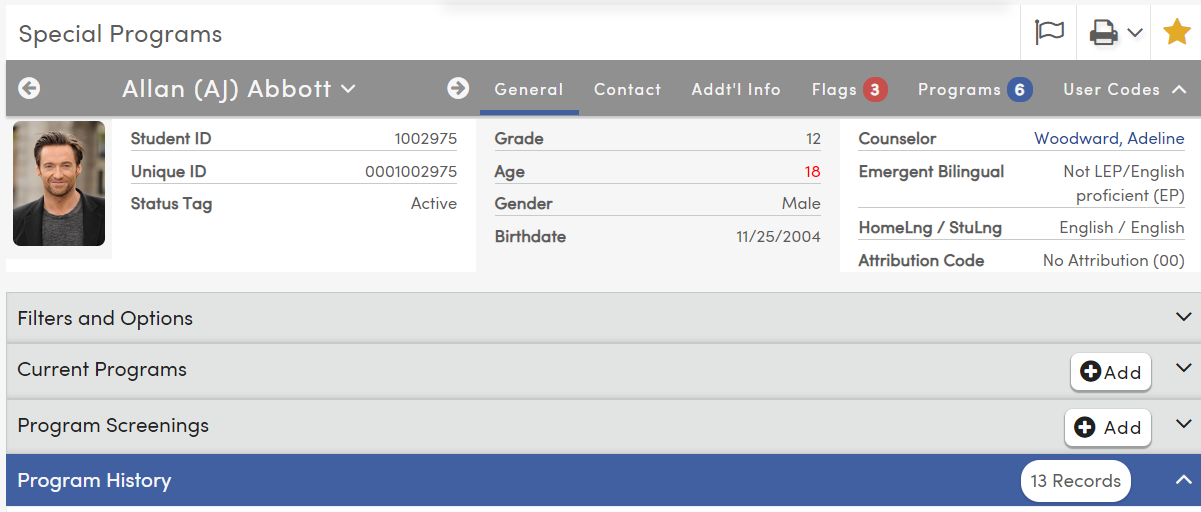 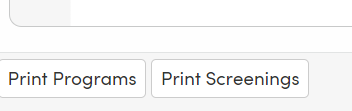 Intro to Transcripts
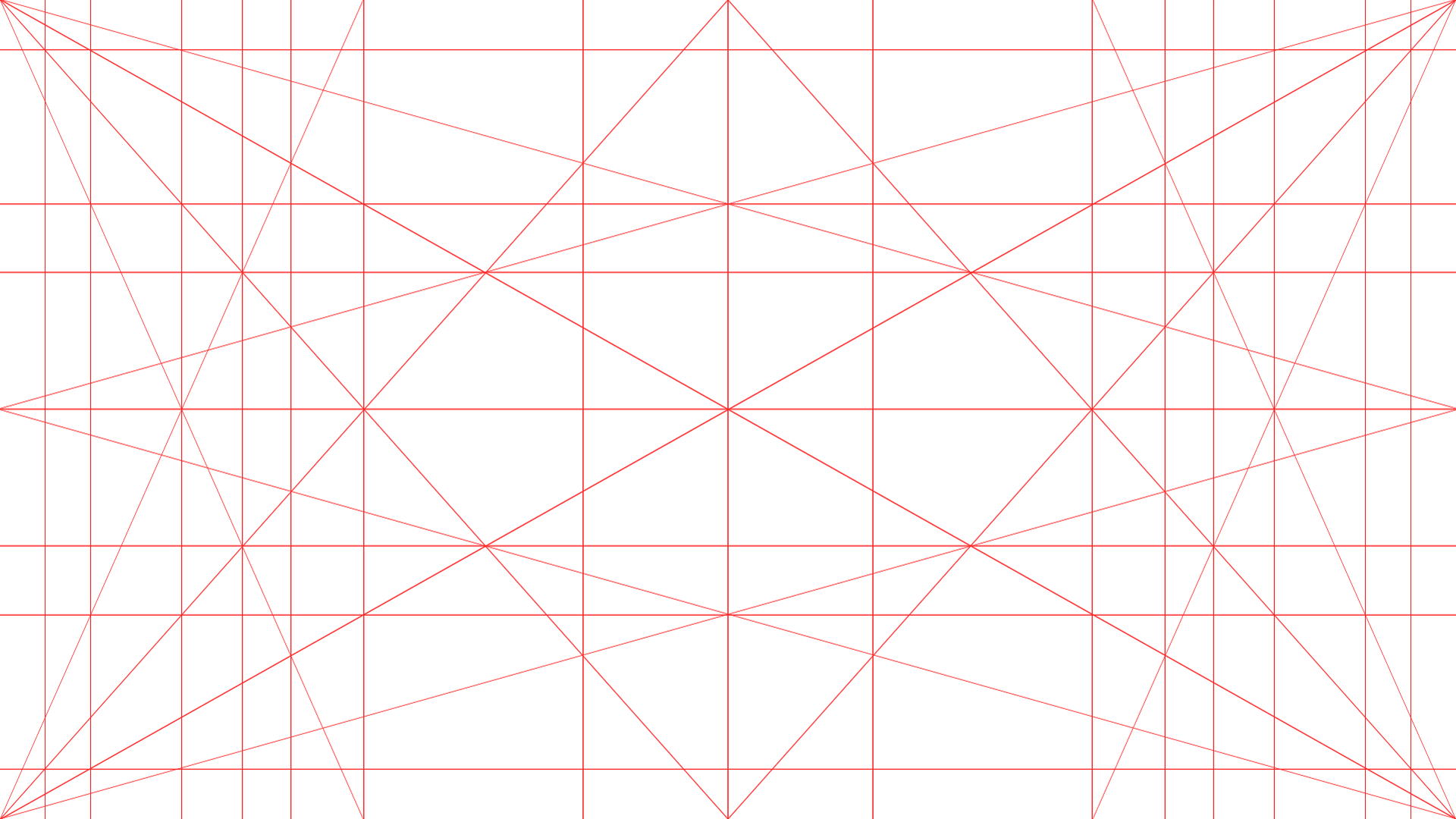 Student Programs and Screenings Report  One Student
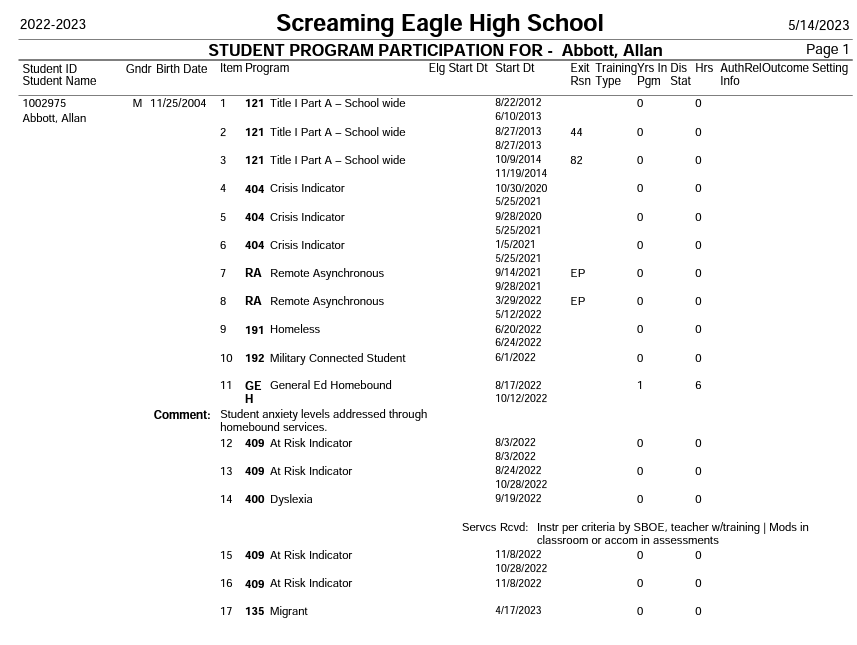 Screenings
Programs
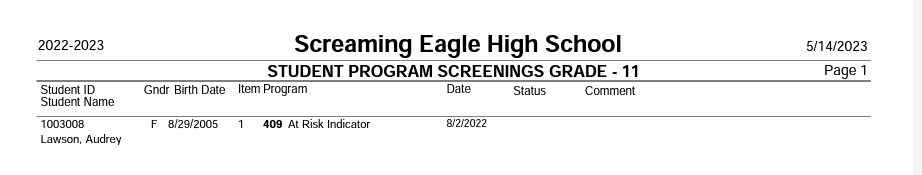 Intro to Transcripts
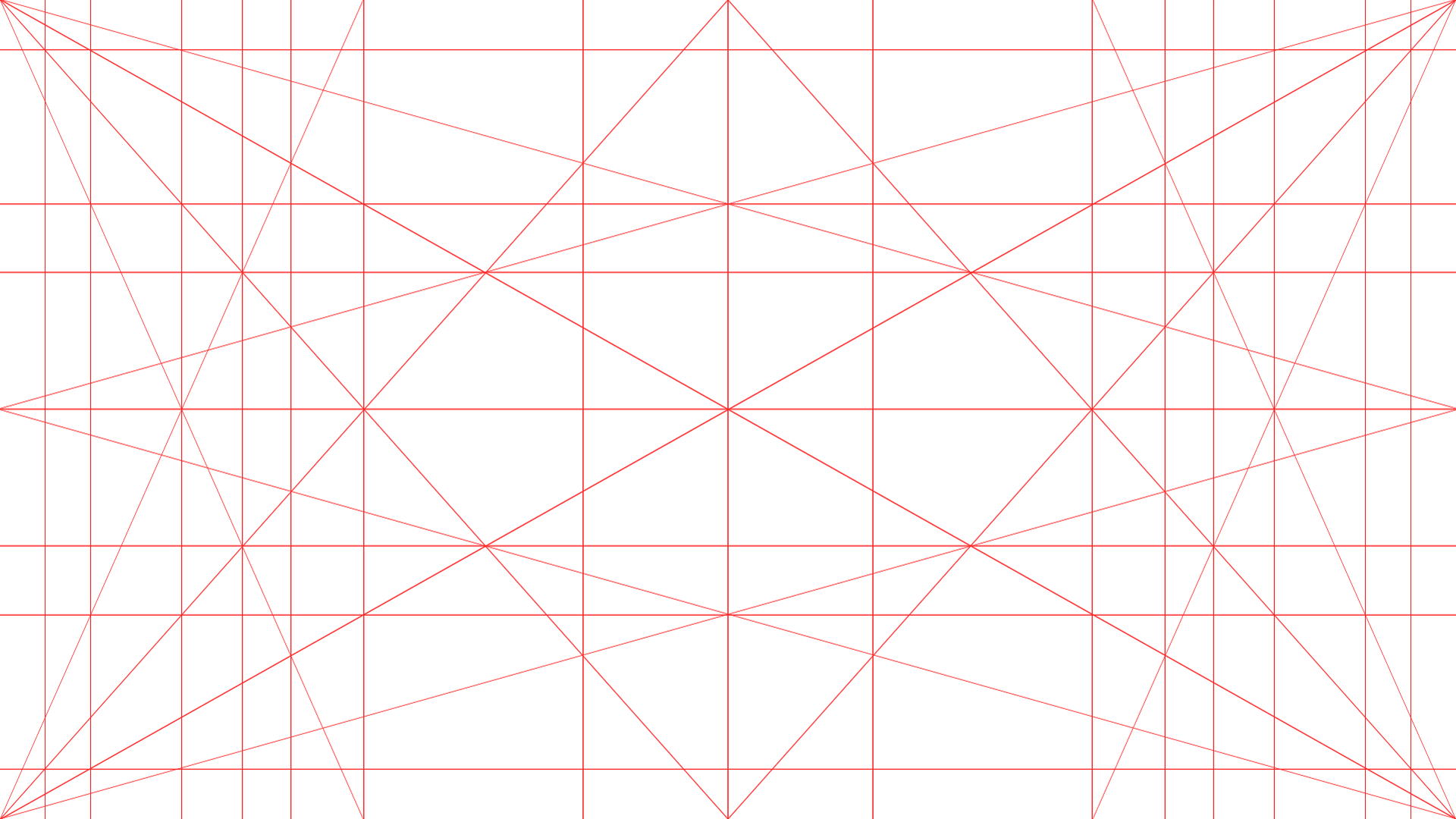 Student Programs Report Options
 Many Students
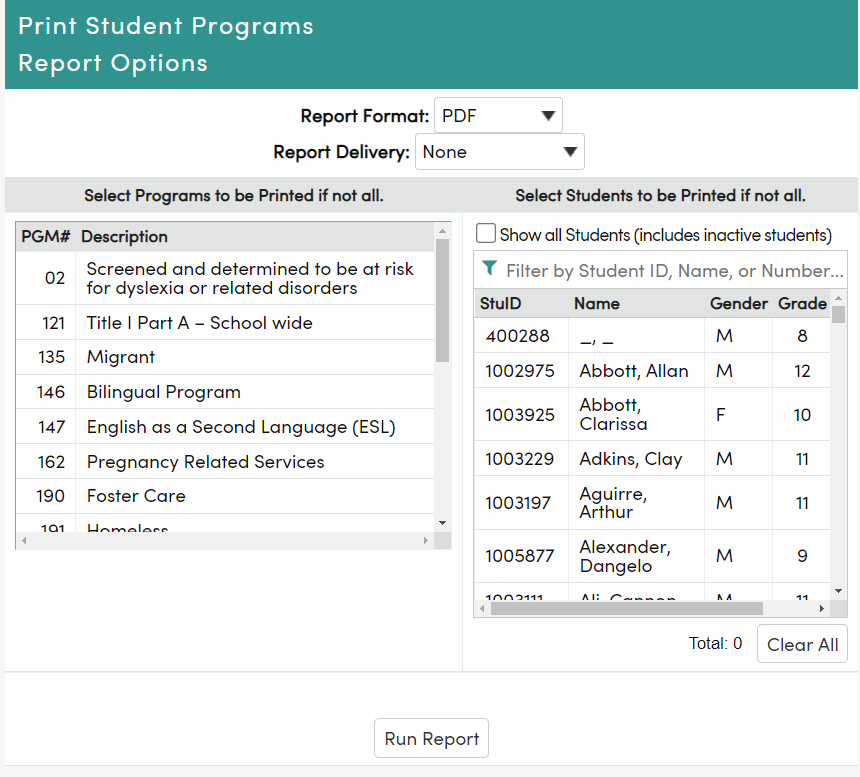 From the Reports Tab, filter for Program

Select Student Programs

Select  Program Options

Select Student Options
	Ability to Filter

Run Report
Intro to Transcripts
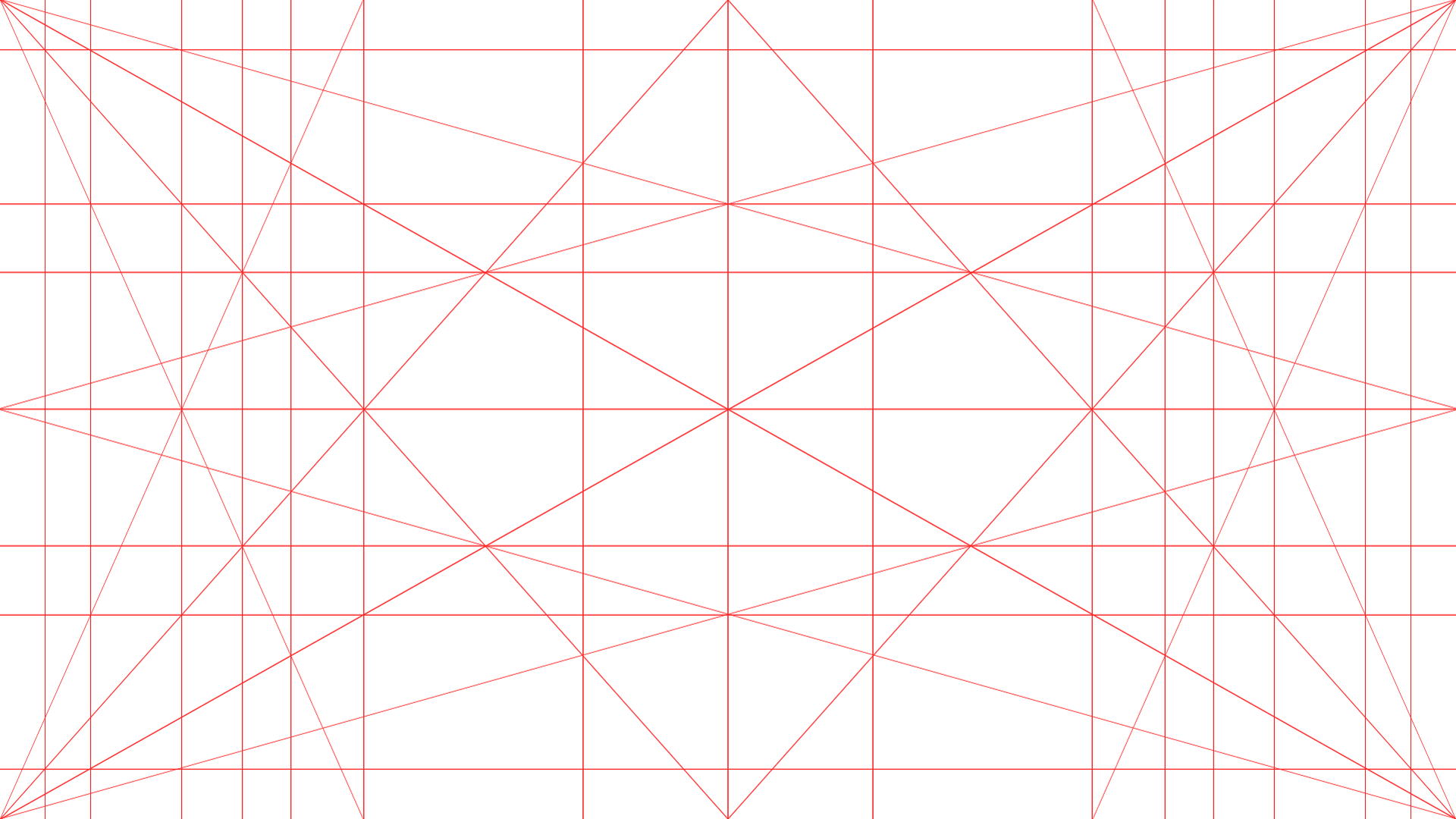 Student Programs Report for Many Students
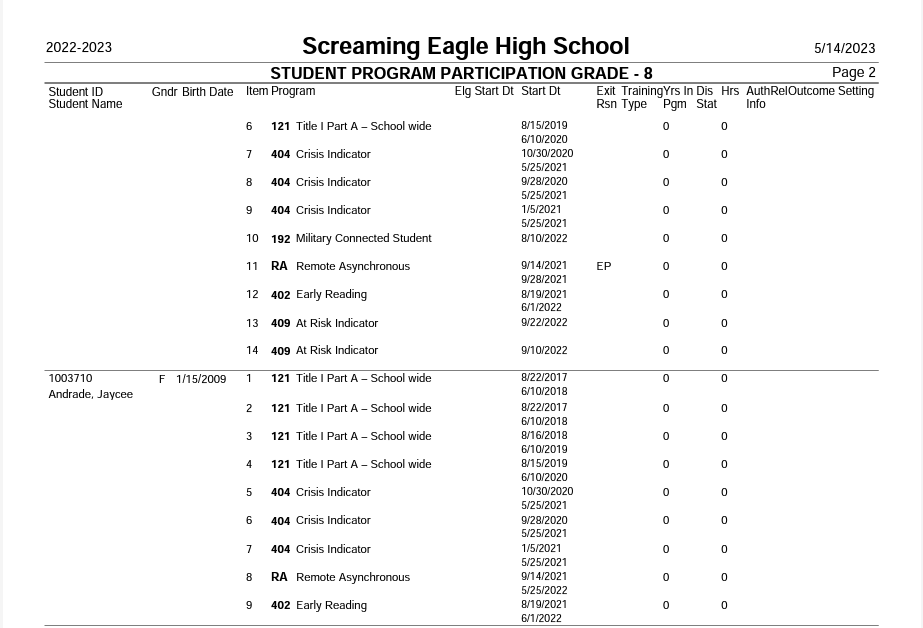 Prints by Grade Level

From the Reports tab, filter for Programs

Select Student Programs

Select Program and Student Options
	Ability to Filter

Run the Report
Intro to Transcripts
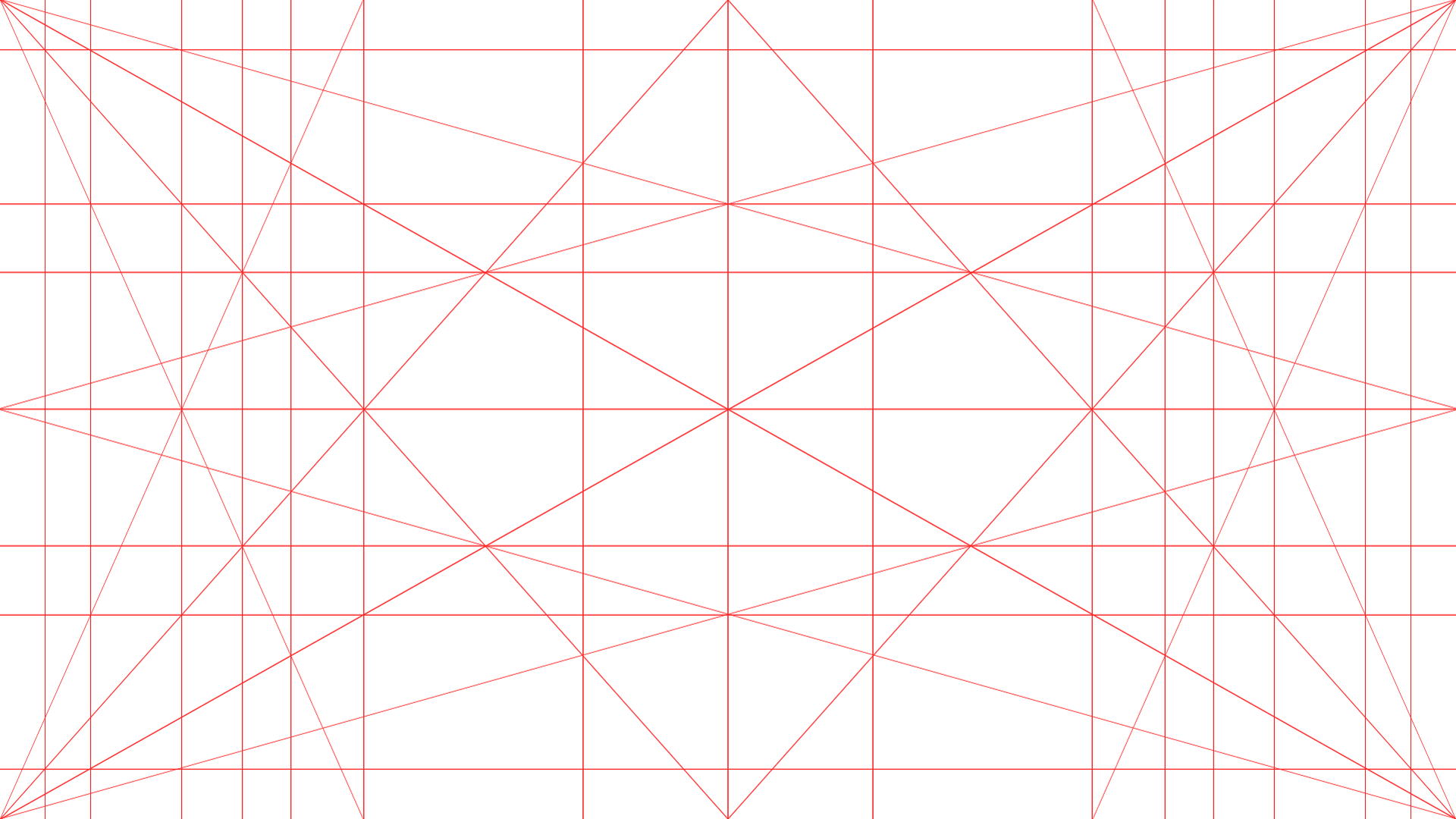 Student Programs Screening Report for Many Students
Prints by Grade Leve

From the Reports tab, filter for Screening

Select Program Screenings

Select Screenings and Student Options

Run the Report
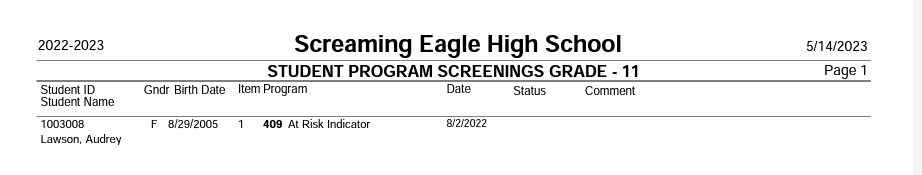 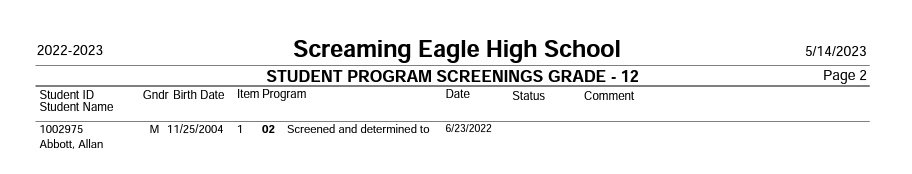 Summons Call Slip Report
The Summons Call Slip allows you to setup a scheduled date and time for select 
students to report to a specific area.  

Ability to Print Call Slips for One Student or Many Students
Print for one student from the Reports button at the bottom of the Student Demographics page

Print for Multiple student from the Reports tab or View All Reports
Link to documentation:  Student Summons
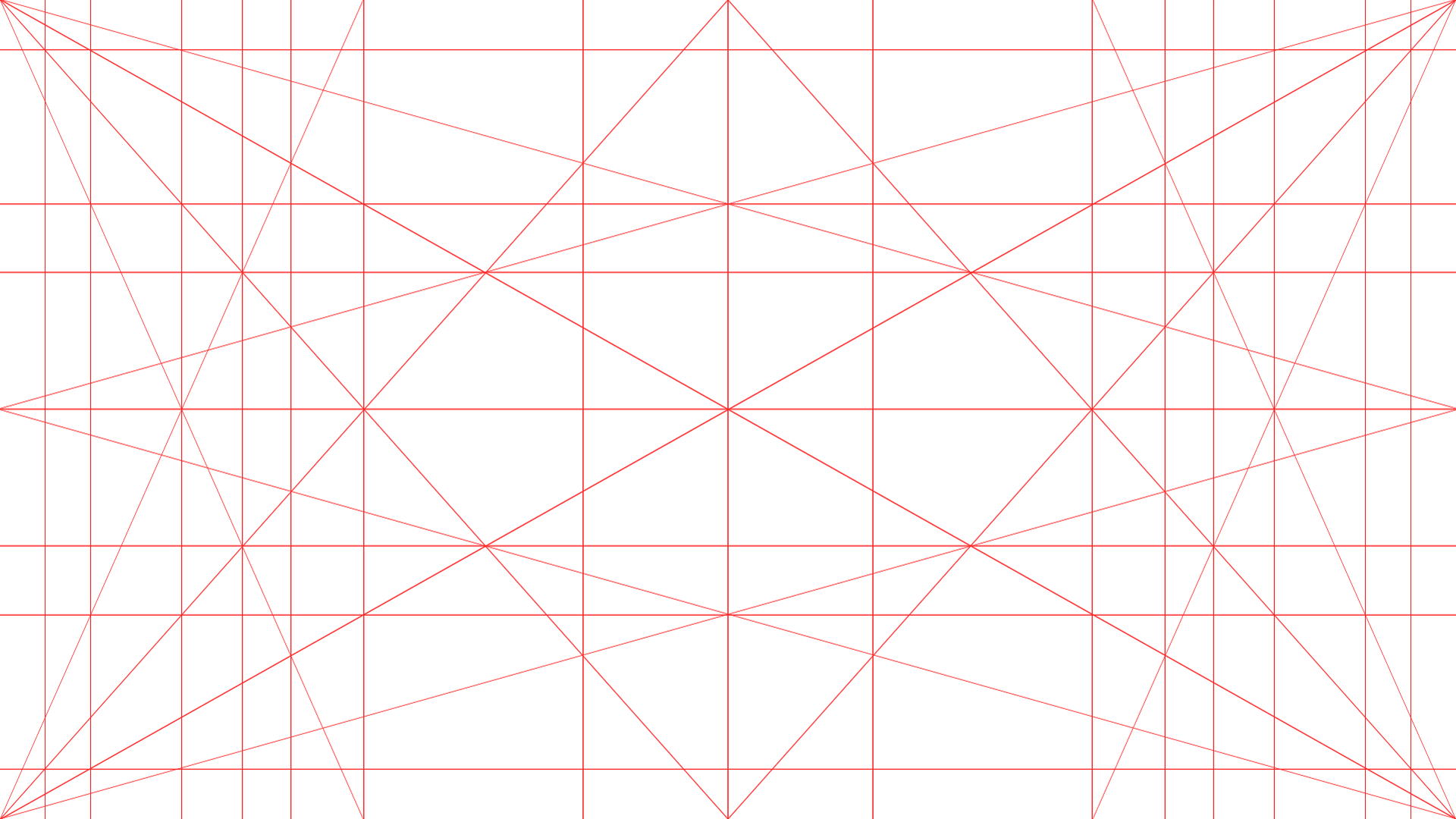 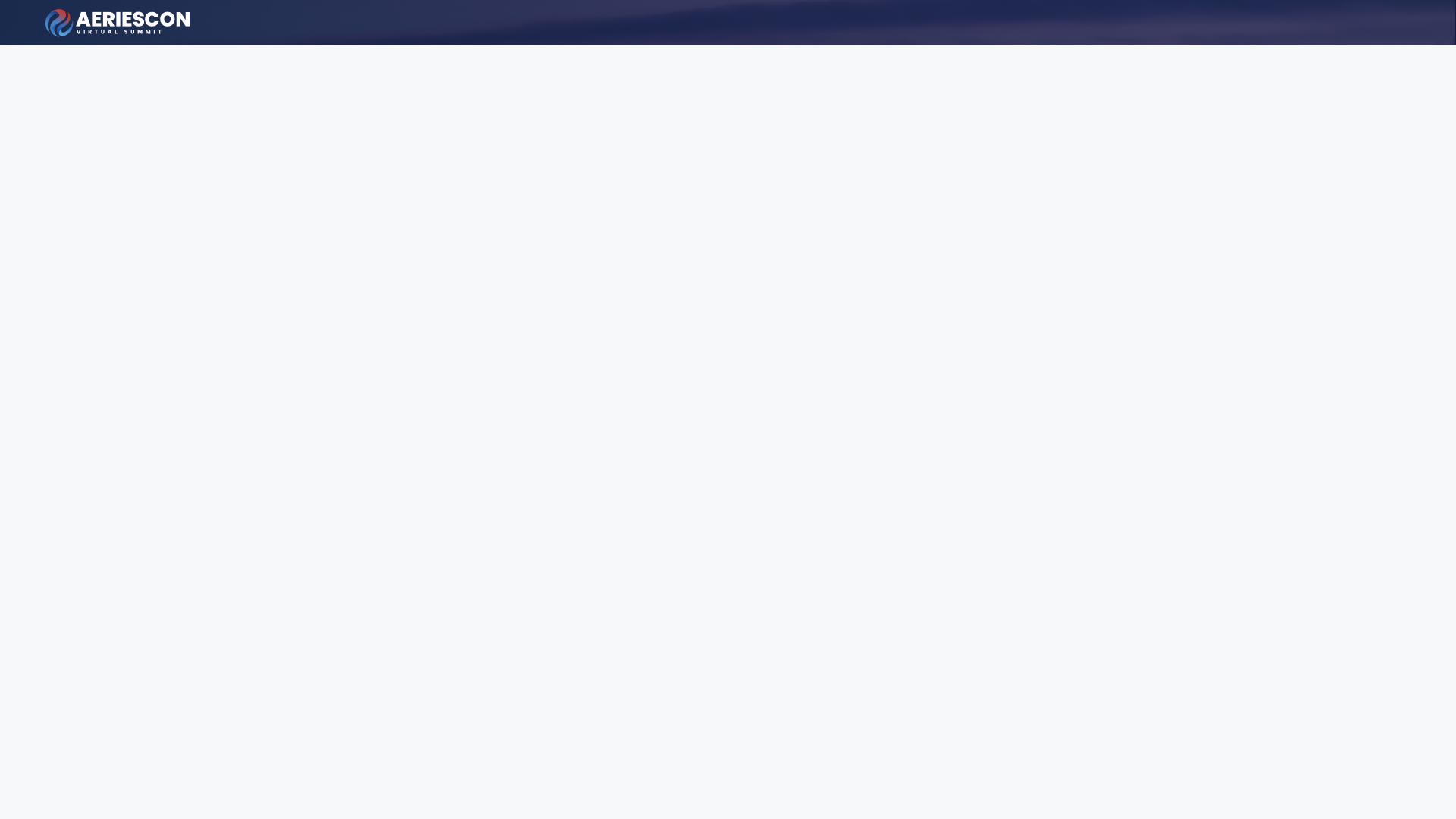 Did You Know?
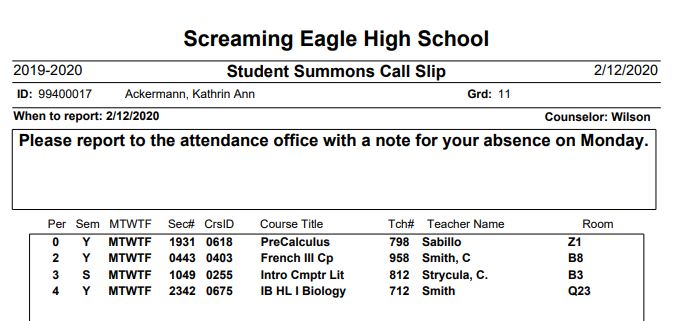 Summons Report  - Demographics Page Access
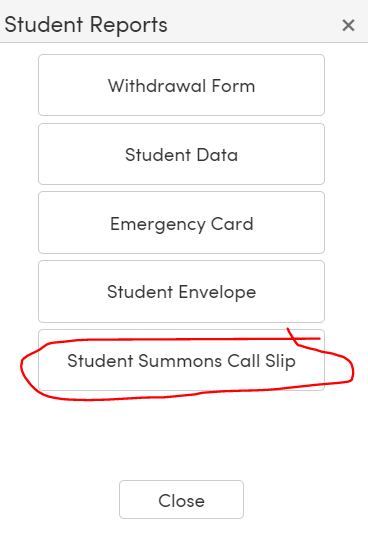 Access from the Student Demographics page – Reports button
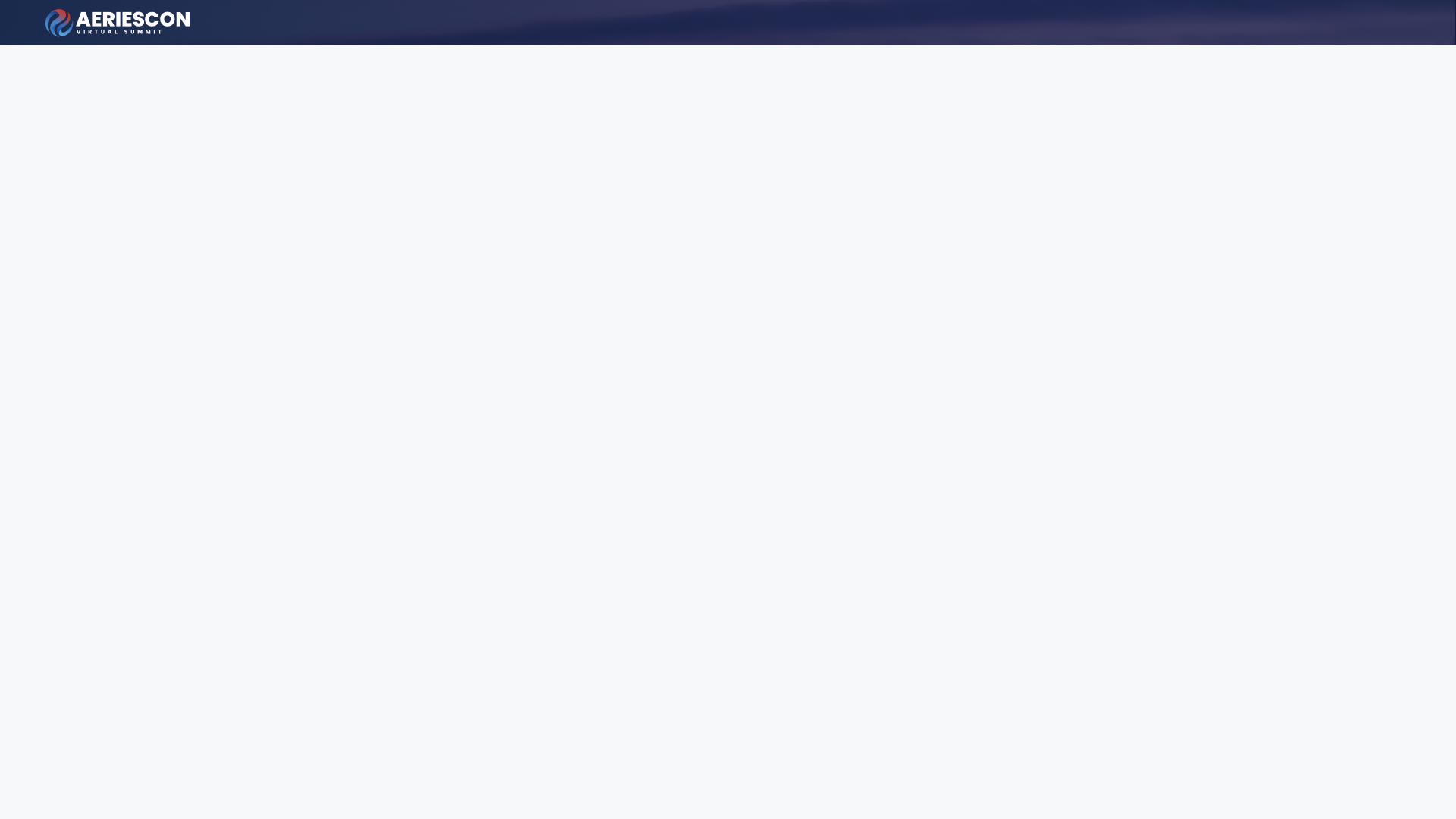 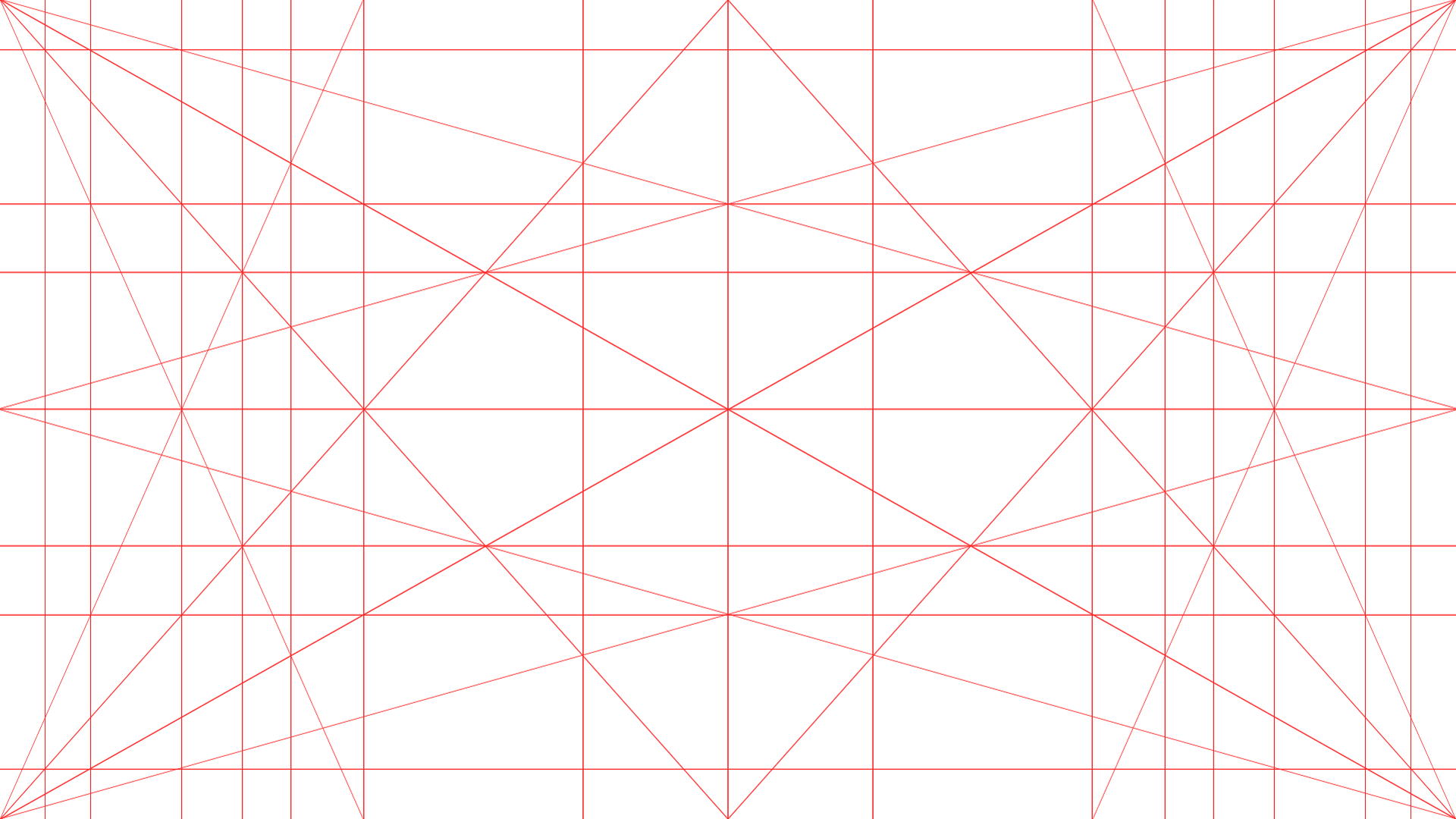 Did You Know?
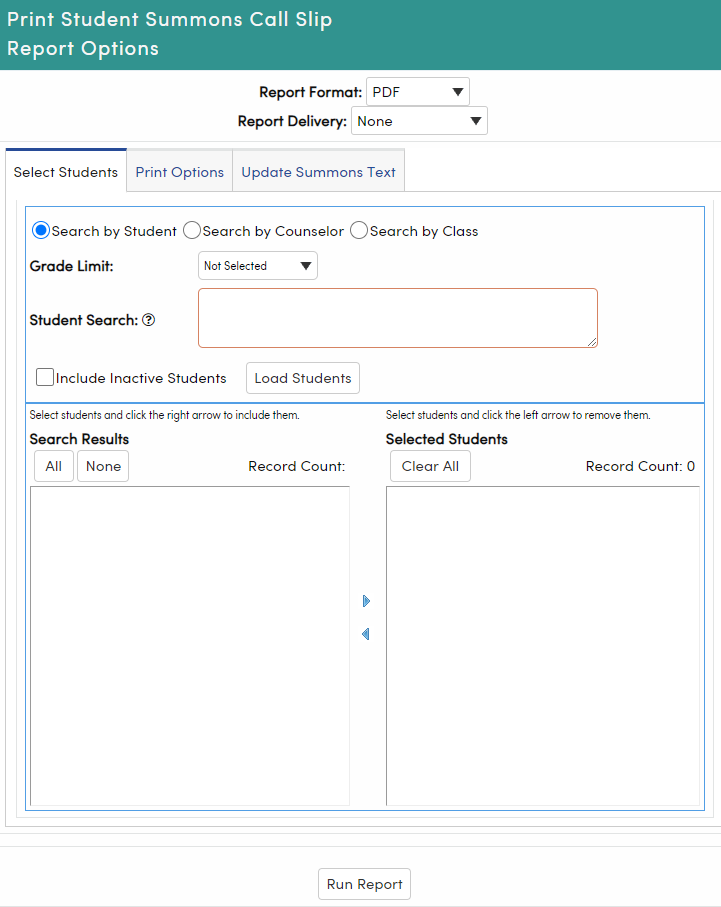 Summons Report  - Reports Tab
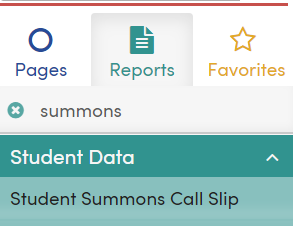 Access from the Reports Tab of the Navigation Tree
Link to documentation:  Student Summons
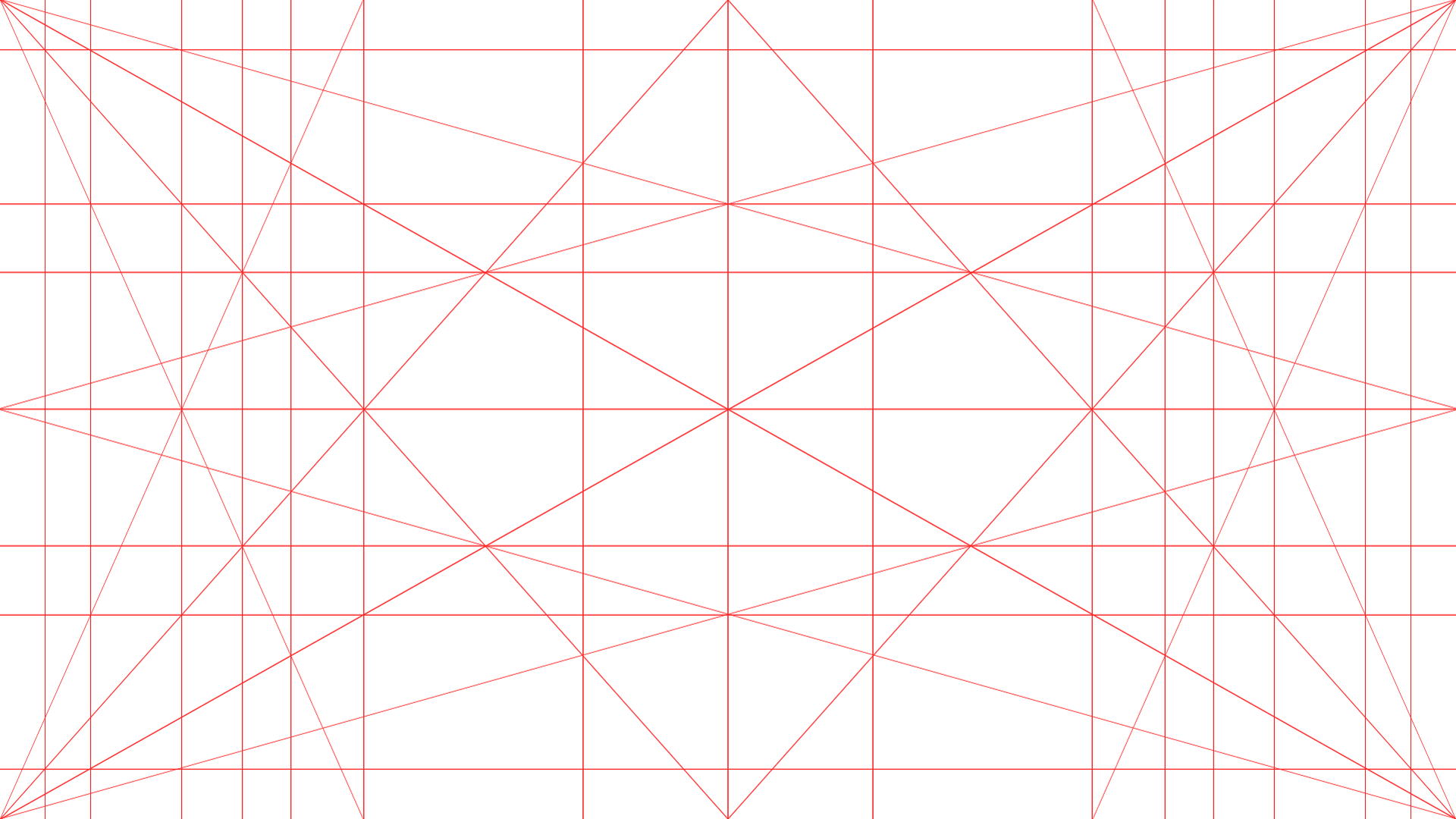 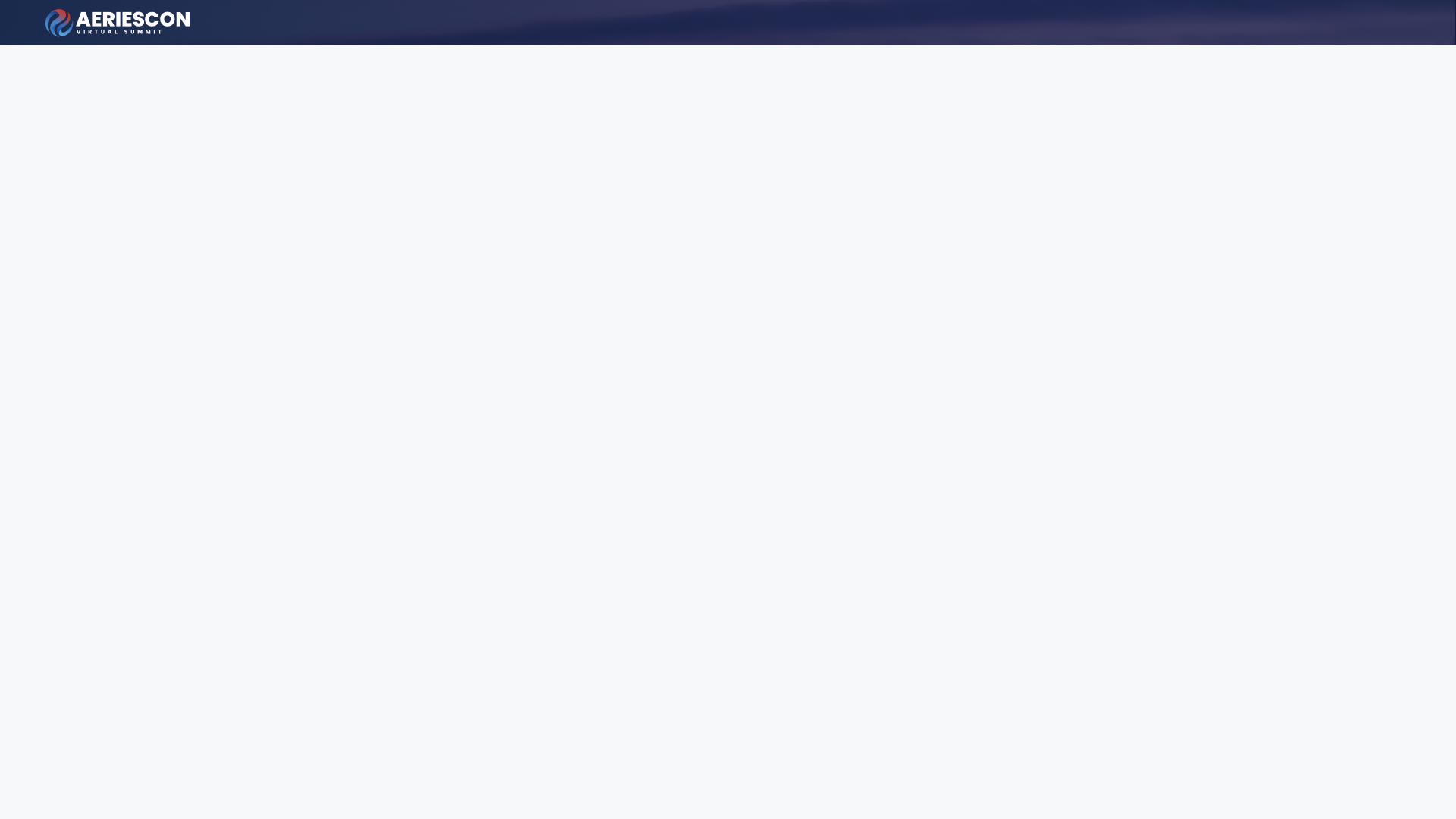 Did You Know?
Summons Report – Process for Many Students
Setup – Update the Summons Text - Create the Categories and Messages 

3 tabs
Select Students – ability to select by Student, by Class, by Counselor
Print Options – allows selection of messages and selection of date and time to report

Select Students

Select Print Options

Run the Report

Can print individual call slips from the Demographics page
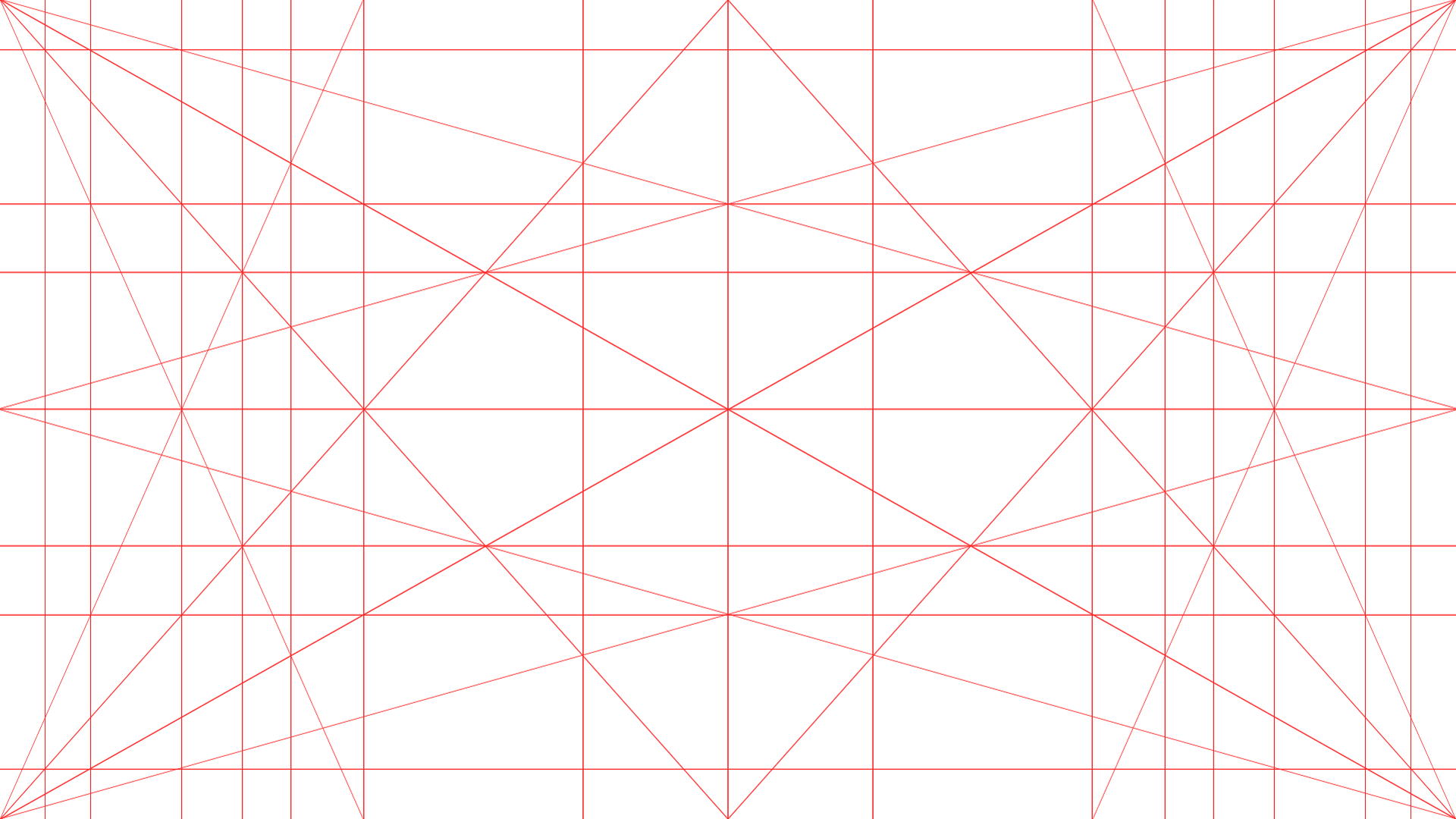 Did You Know?
Summons Report – A Few Facts
Security is under Other

Read access allows selection of students and messages and running the report

Requires Update rights to add or edit messages

Honors a Query Keep/Skip and a Student Group
Quick Student Photo
Student Demographics and Photo Documentation
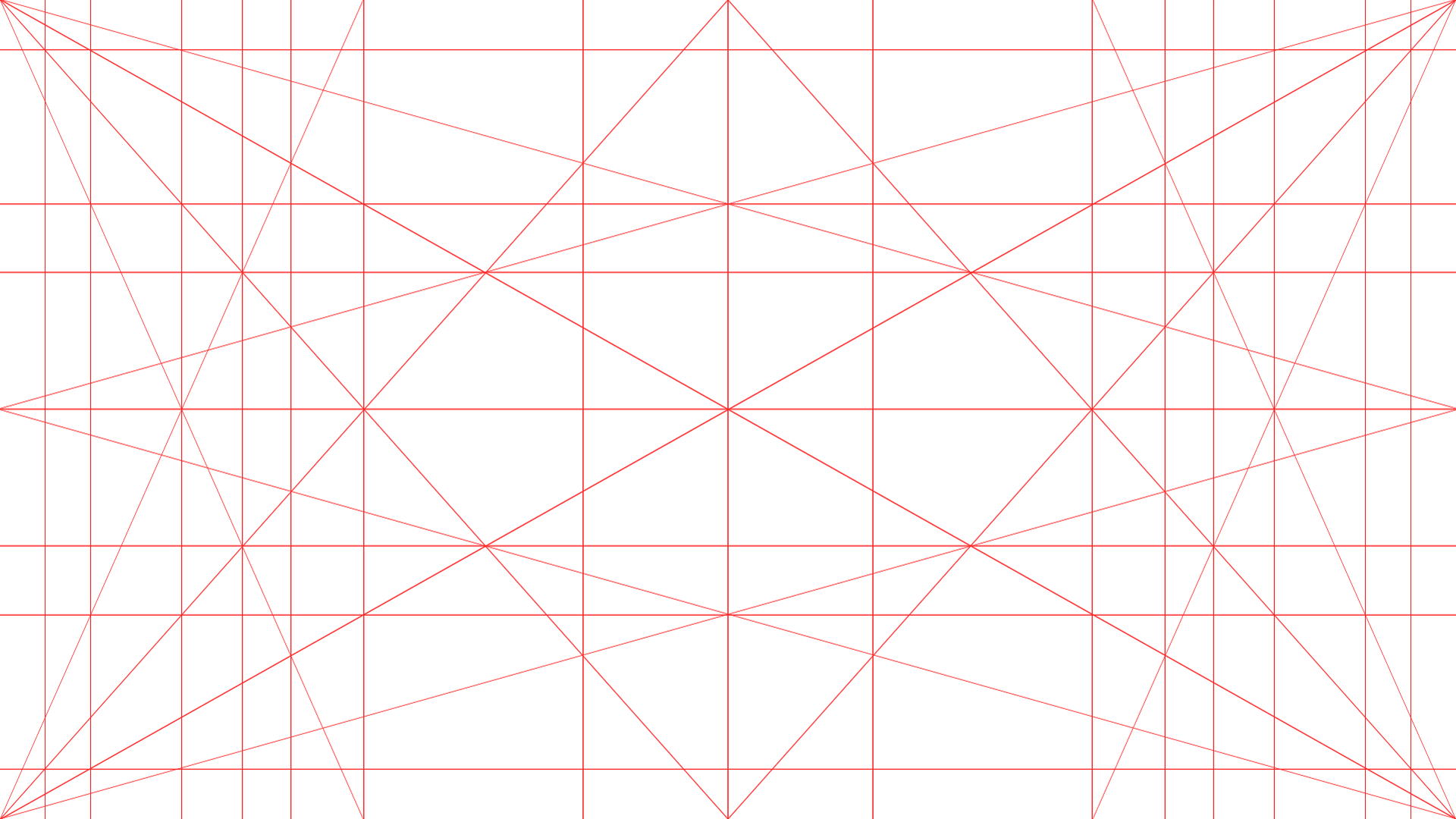 Did You Know?
Adding Photos for One Student
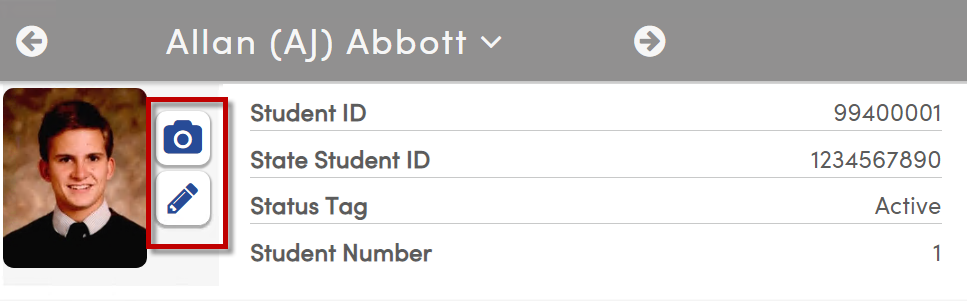 Add from WebCam or file
Link to documentation
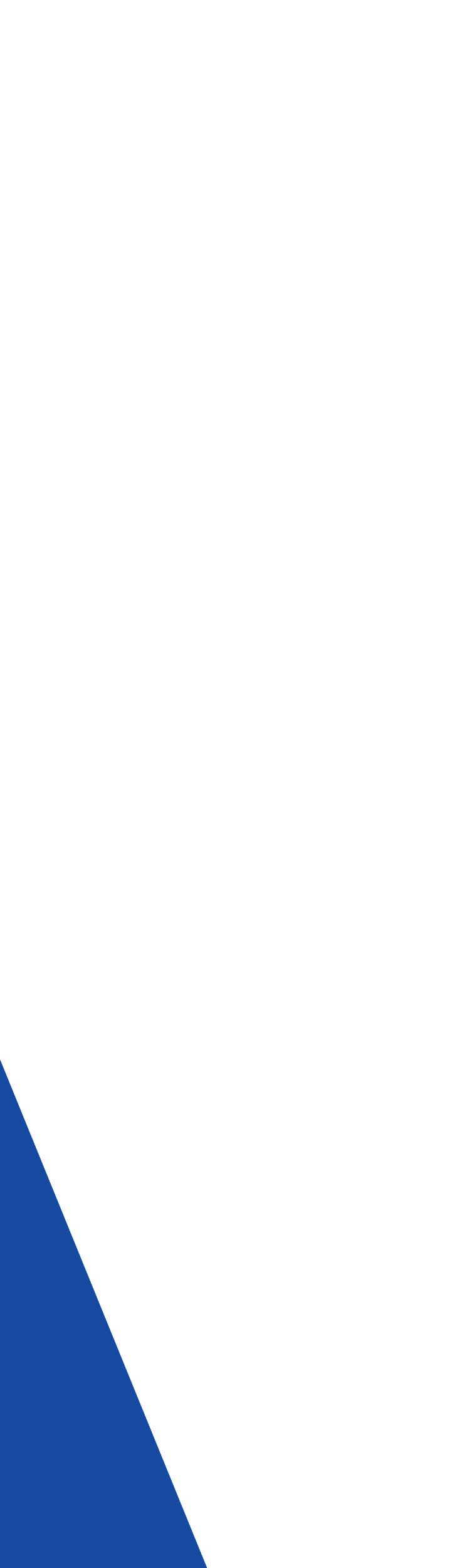 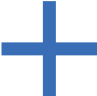 Watch for more workshops and webinars!
Aeries Upcoming Workshops and Webinars
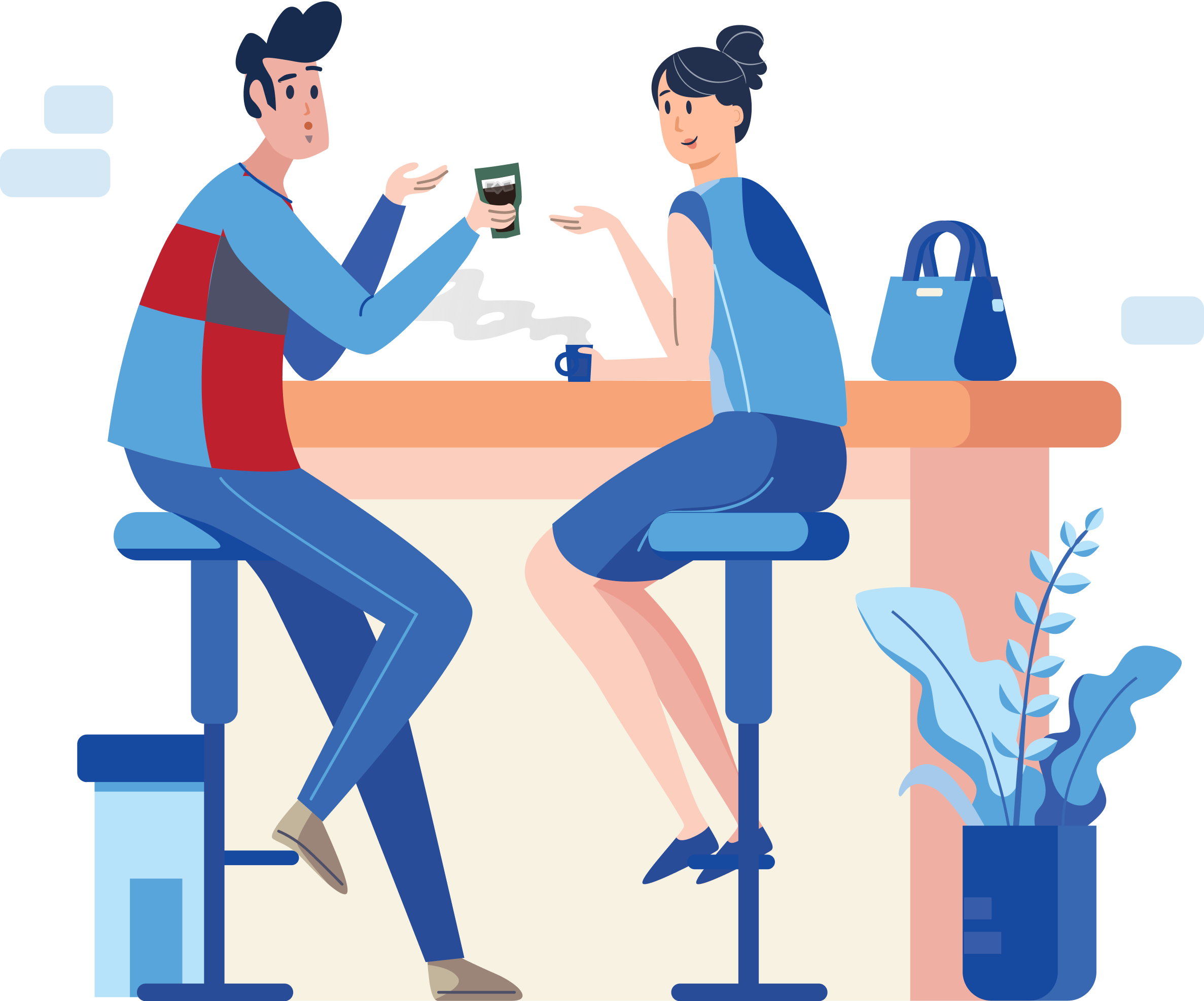 All GMA’s are free and start at 9:00 AM PT and 11:00 AM CT – 30-45 minutes in length


GMA Language Fluency– May 16, 2023 

GMA New Year Rollover - Hosted– May 17, 2023

GMA Career Pathway Management – May 18, 2023

GMA Transcripts – Repeat Tags – May 24, 2023

GMA Discipline Dashboard – May 25, 2023

GMA Standards Based Report Card Templates – May 30, 2023

GMA CALPADS EOY Dual Enrollment – May 31 2023
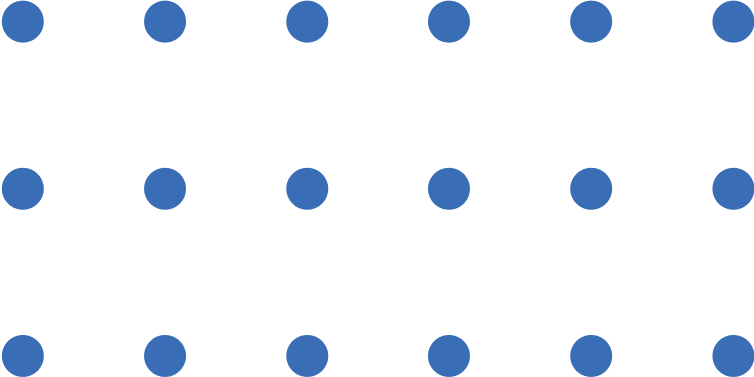 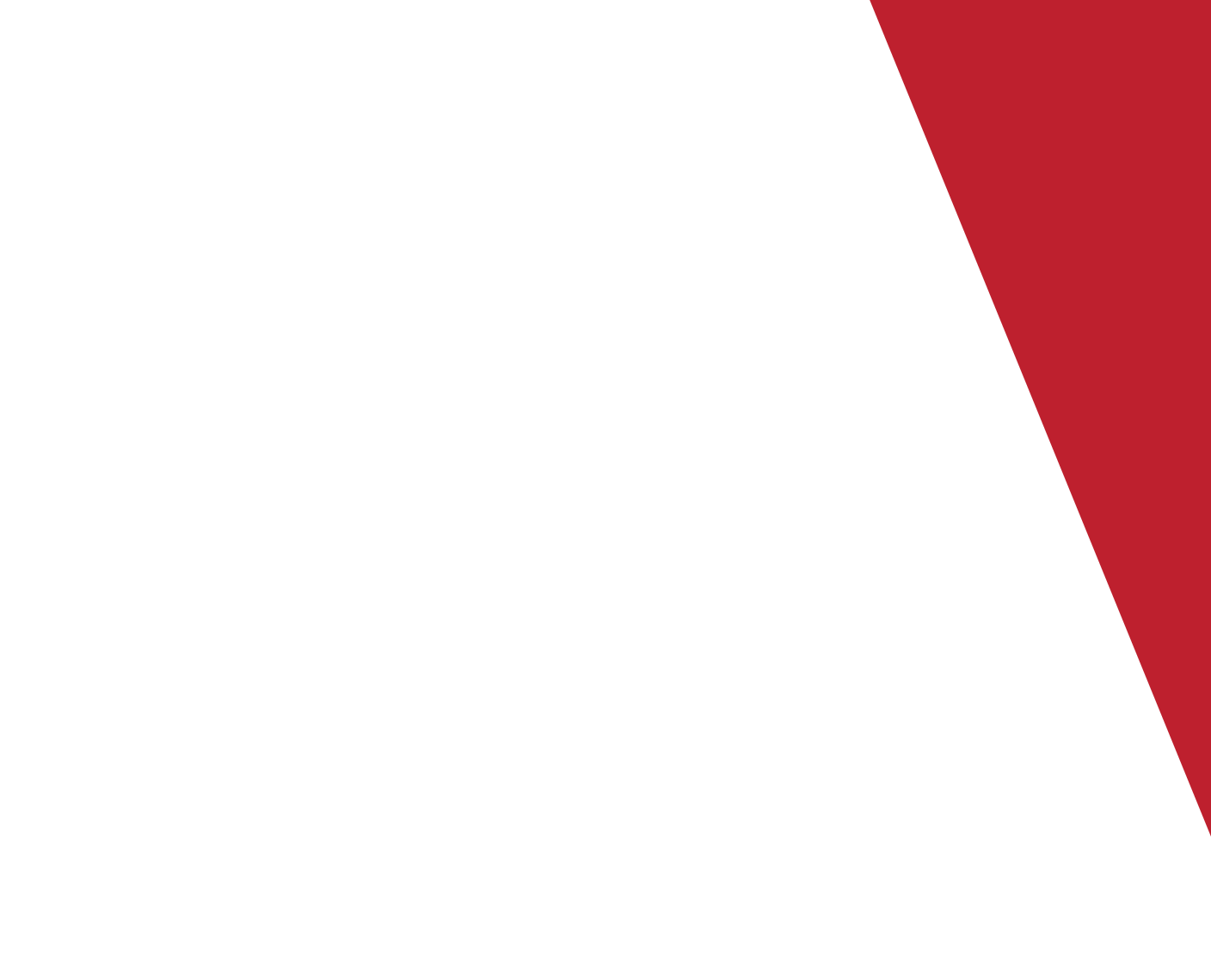 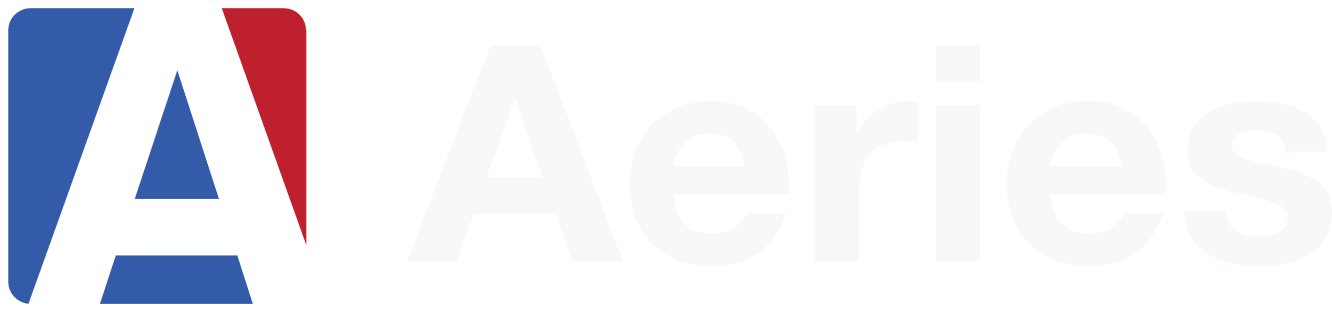 Thanks for joining us!
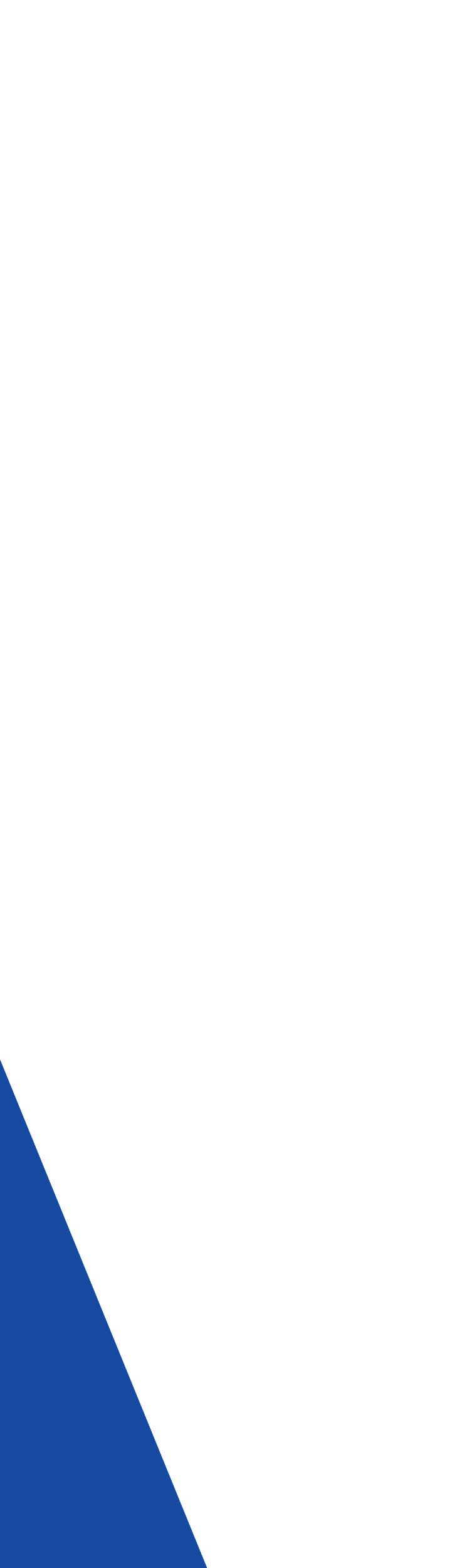 Where to Go
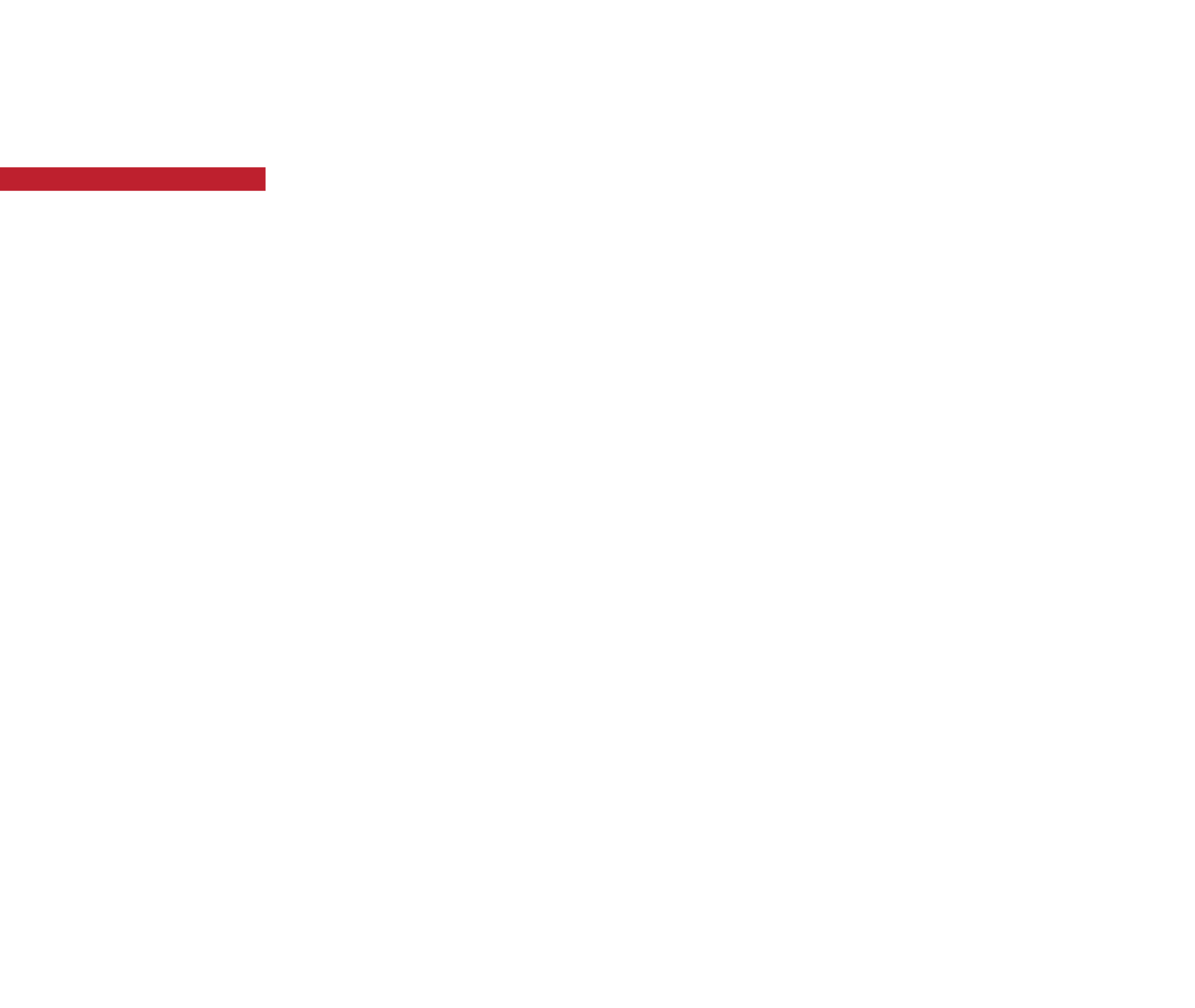 Aeries Demo Data

Aeries Academy
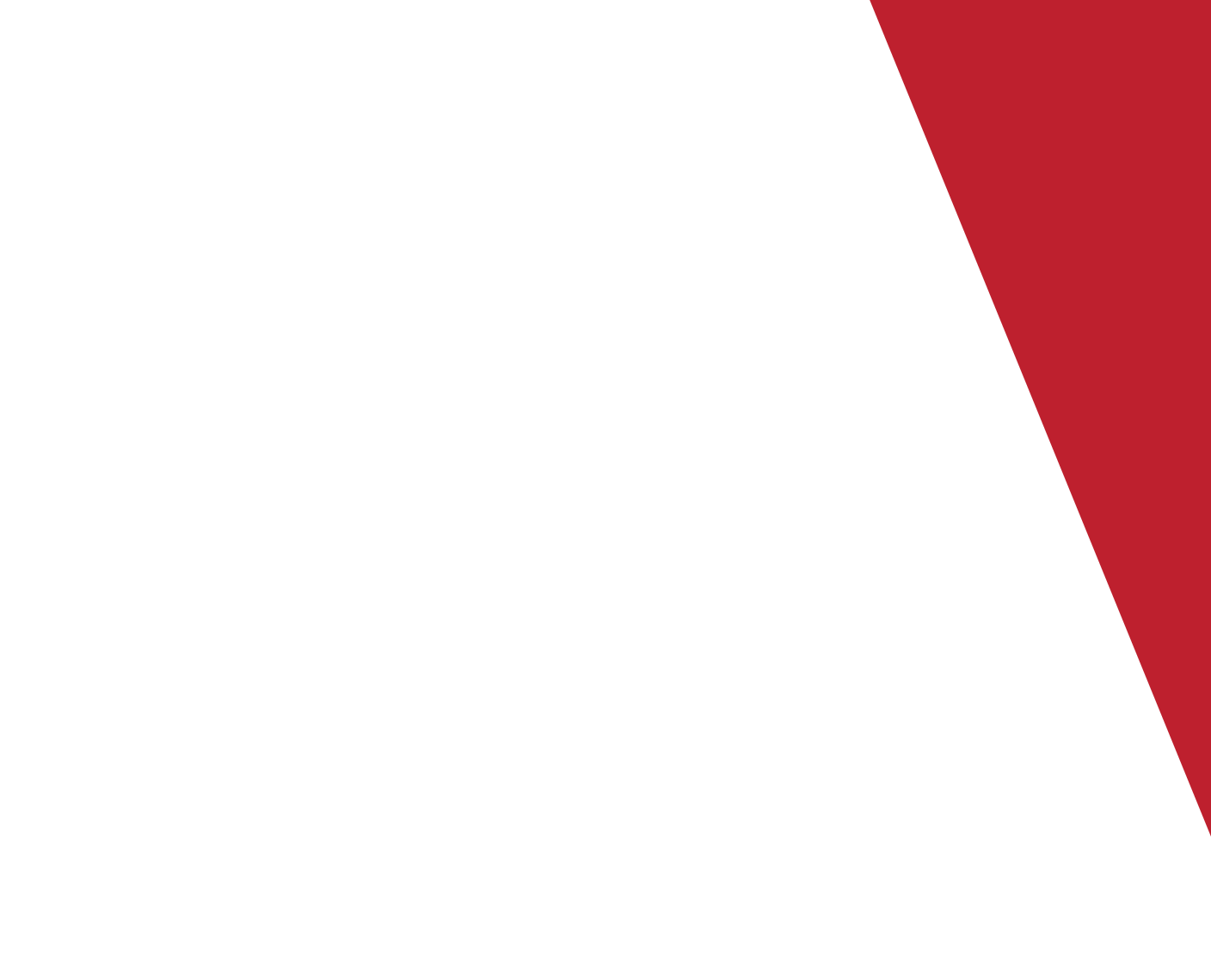 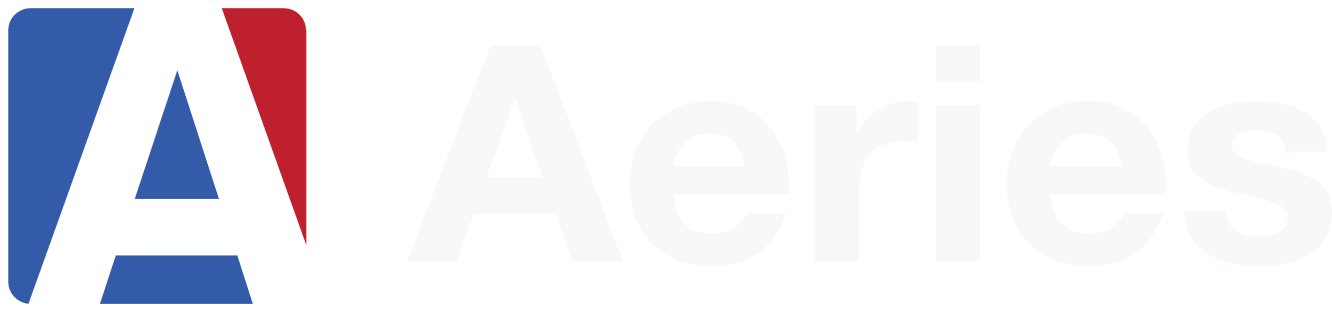 Please take a moment
to complete the survey
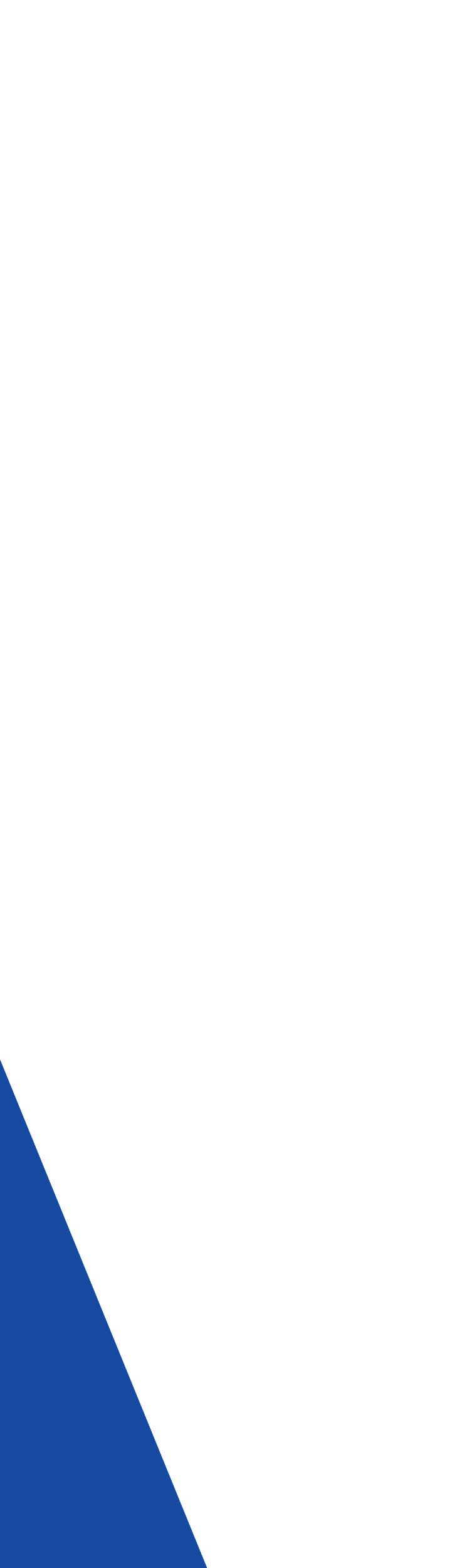 MakeM
Good Morning Aeries Survey